J-PARC Slow Extraction
Slow Extraction Workshop (Darmstadt)
                   2016.06.01
KEK/J-PARC

Masahito Tomizawa
Contents

 J-PARC Slow Extraction History
 J-PARC Slow Extraction Schemes
 Extraction Devices
Present Performances of the Slow extraction
 Issues
Future Plan
J-PARC Slow Extraction Brief History
•First Slow Beam  Jan.,  2009  
•East Japan Earth Quake  March, 2011
•Slow Beam Operation resumed  in Jan. 2012
•Radiation leakage incident at the experimental hall
   in May, 2013 
•Slow Beam Operation resumed  in April, 2015
    SX-RUN 
			2015  4/24-5/7、 6/4-6/26、10/15-12/18、
               2016  5/27-(6/29)
Schemes for Very High Extraction Efficiency (low beam loss)

◎Electrostatic Septum (ESS)    QF-QF high b (small a) 40m 
						 -> large step size (20mm)

◎dispersion free at ESS  + low horizontal chromaticity 
     						->  Separatrix is independent of Dp/p
						     depends on tune (constant resonant sextupole)
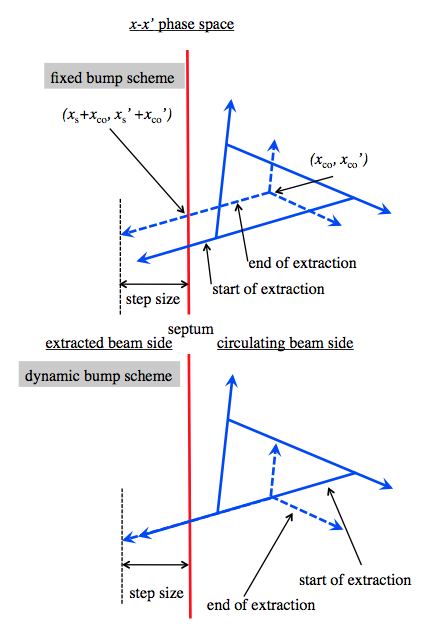 1/3 resonant extraction
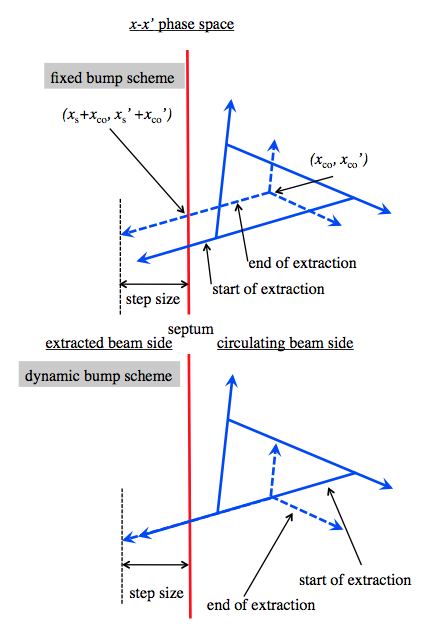 Tune is approached linealy to  22.333 resonance by 48-QFNs in the arcs
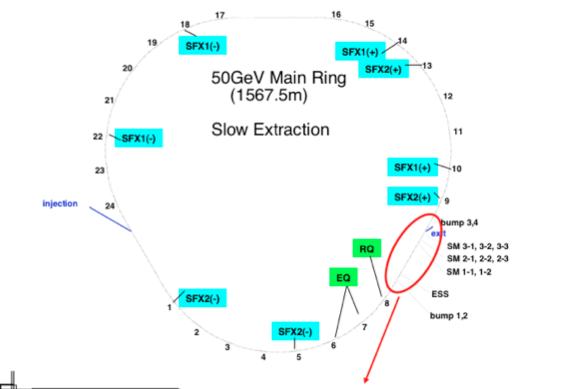 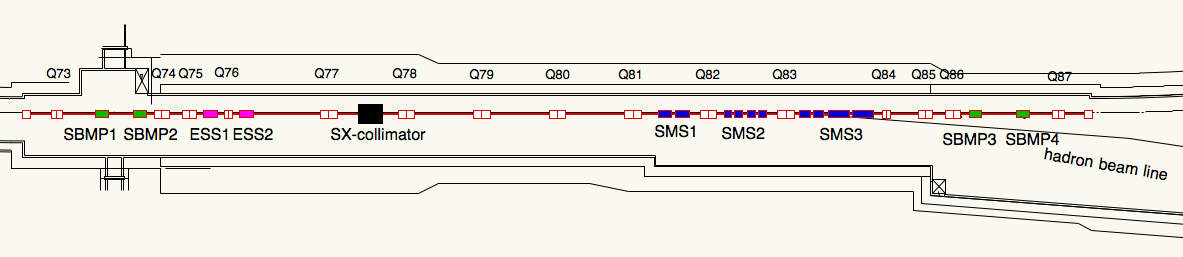 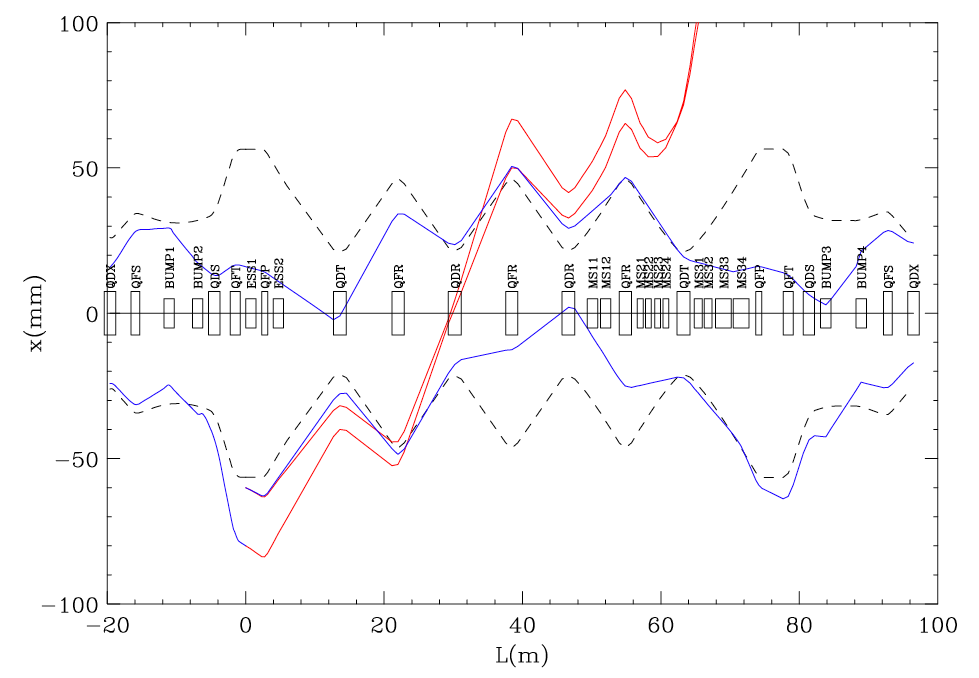 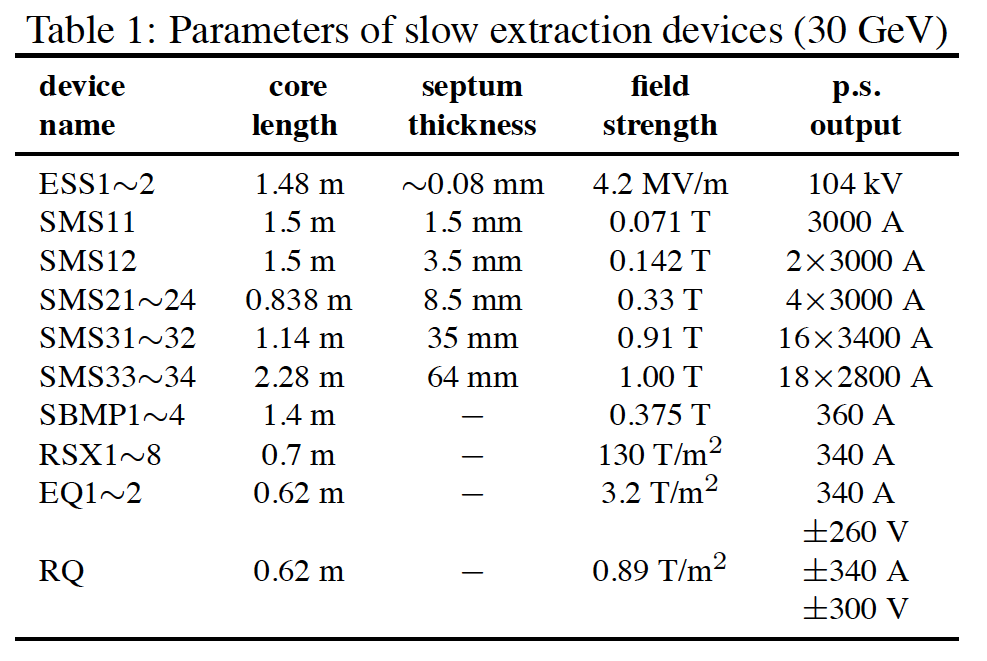 Electro Static Septa (ESS1,2)
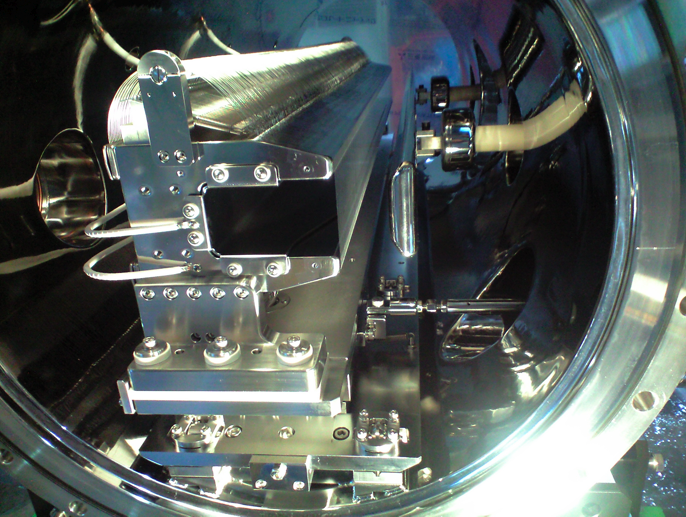 Low field magnetic septa (SMS11,12)
Mid field magnetic septa (SMS21-24)
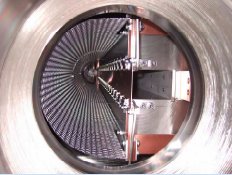 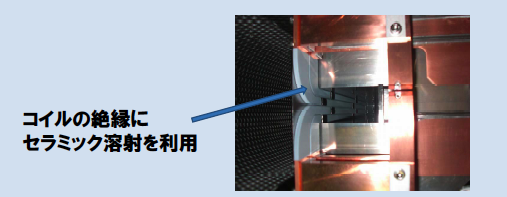 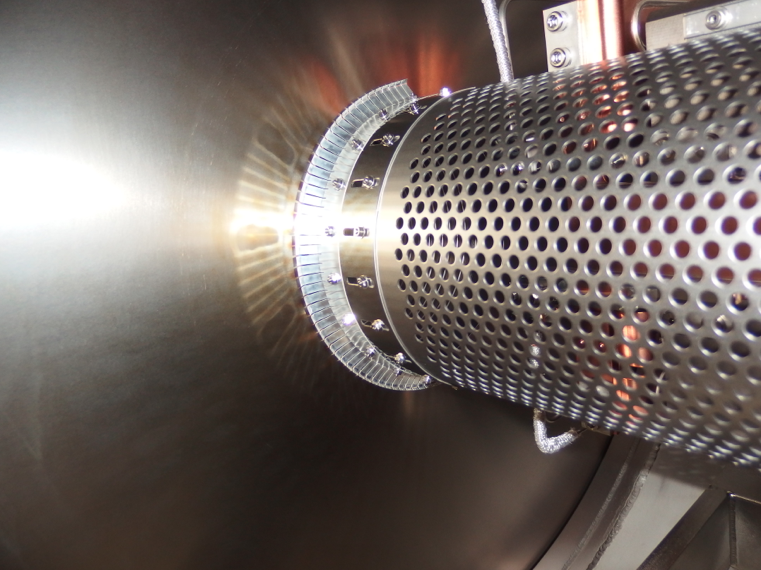 High field magnetic septa (SMS31,32)
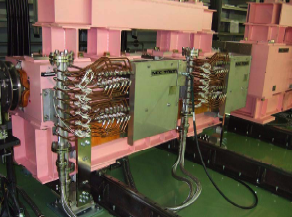 High field magnetic septa (SMS33,34)
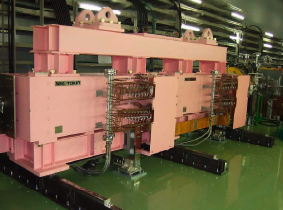 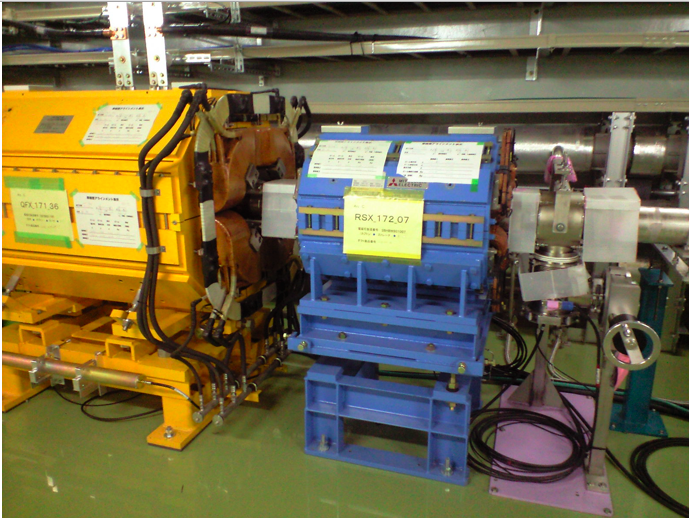 Resonant Sextupoles  (RSX1-8)
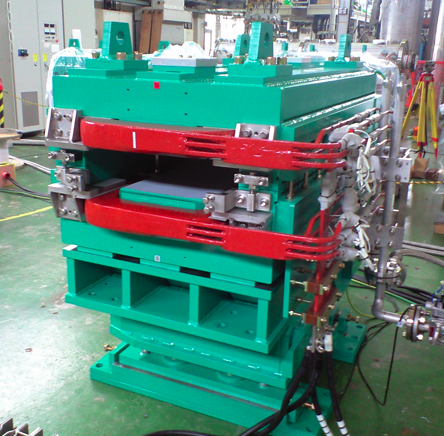 Bump Magnets (sbmp1-4)
Slow Collimators
scrape  beam hallo produced by hitting on the ESS ribbons
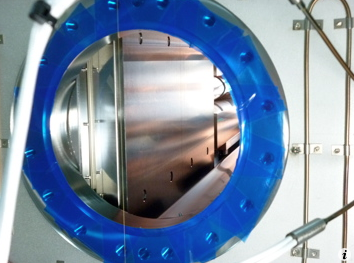 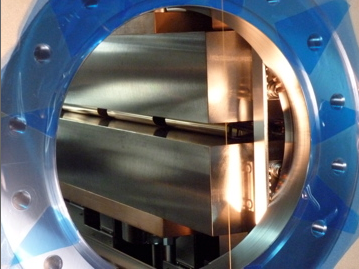 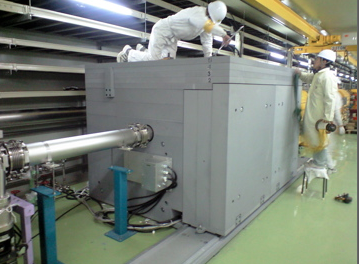 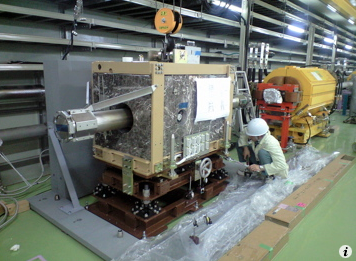 residual radioactivity  improvement by SX collimator 
900mSv/h  -> 150mSv/h  @downstream quadrupole duct (on contact,  4hr. cooling)
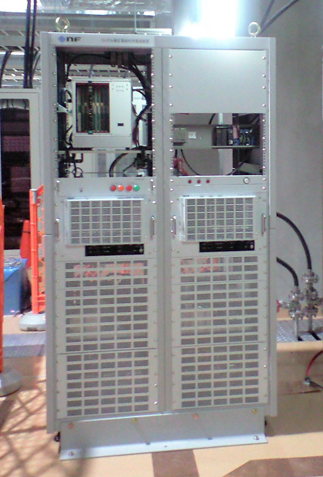 Beam Spill Feedback System
A beam intensity monitor is placed in external beam line.
Uniform beam spill shape is obtained from tune modulation by quadrupoles EQ
Tune ripples are compensated by quadrupole RQ (and EQ)
A DSP processes  EQ and RQ current values from the monitor signal
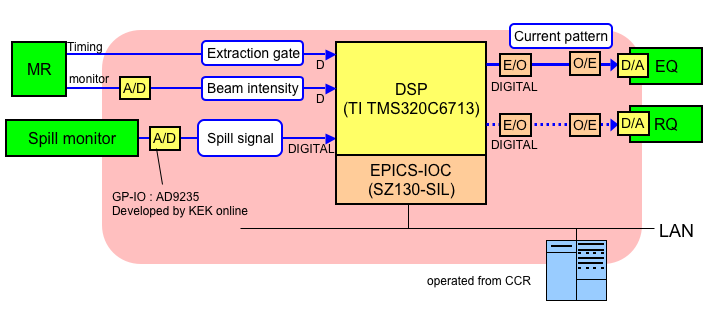 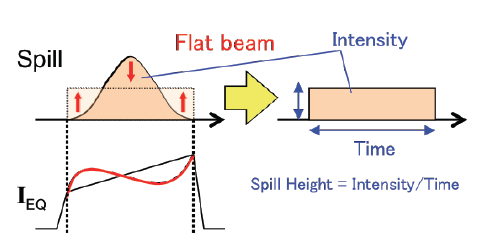 EQ-1
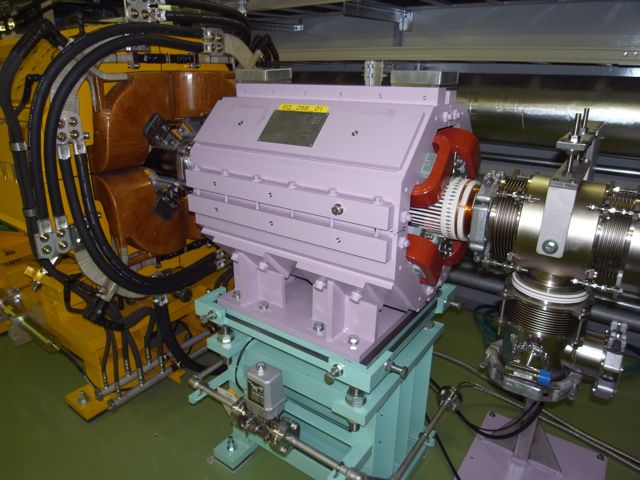 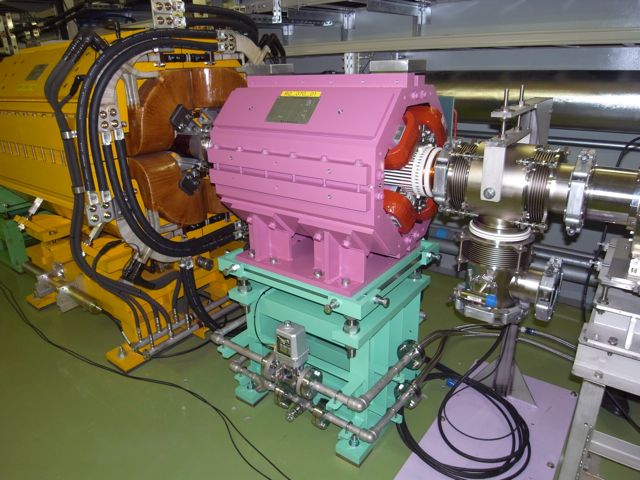 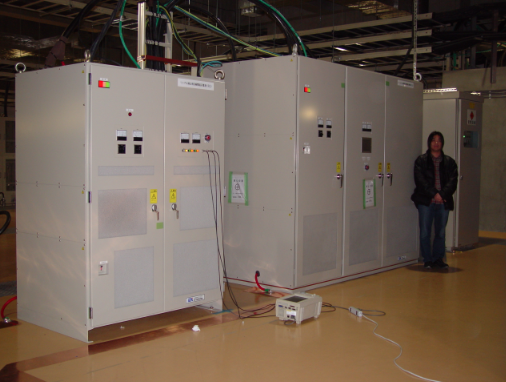 RQ
RQ P.S.
EQ P.S.
Dynamic Bump System
Dynamic bump  parameters are processed by
 a DSP from QFN pattern and real time EQ currents
digital
spill monitor
Spill
DSP unit
Bump
DSP unit
D/O
O/A
AMP
SBMP P.S.
DCCT
optical
gate
to EQ P.S.
to RQ P.S.
efficiency 98.3%
Loss  -> 1/3.4
efficiency 99.5%
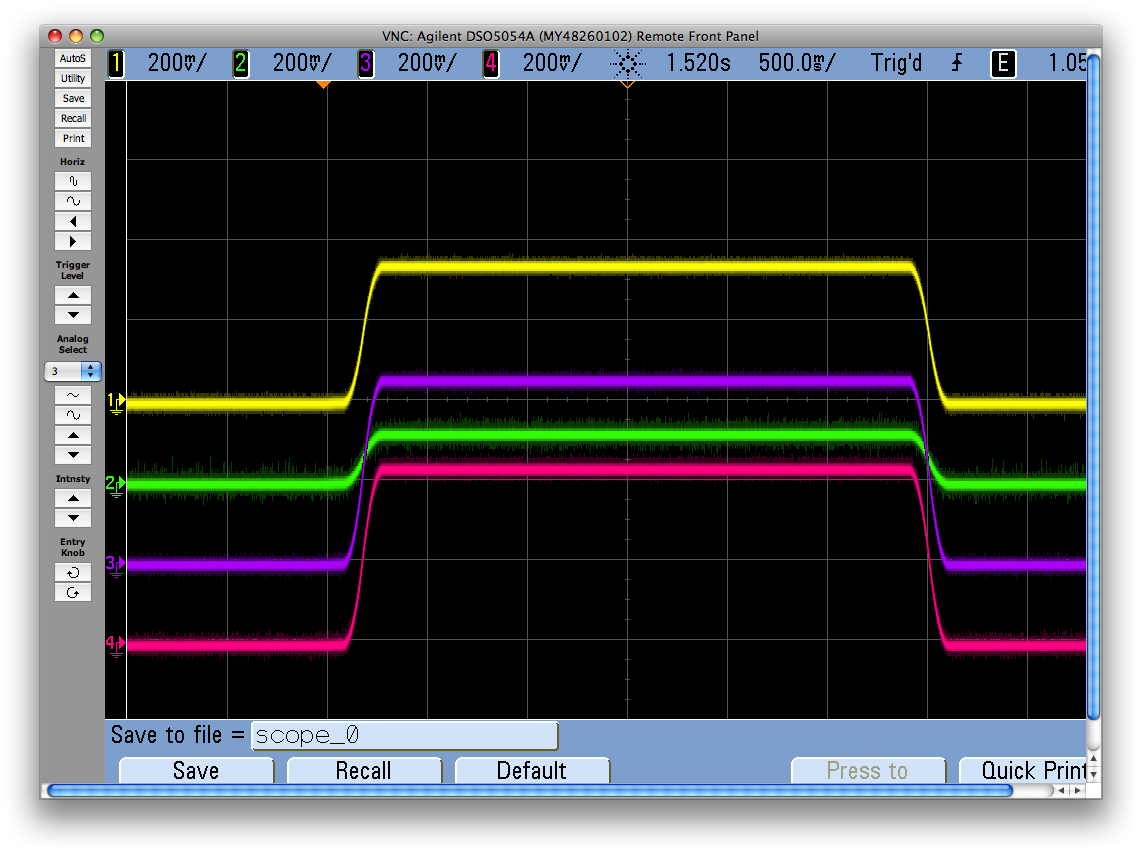 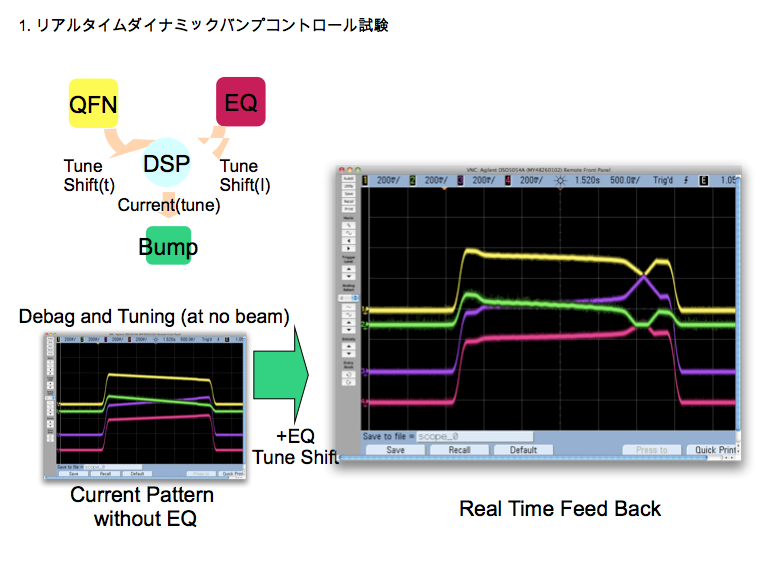 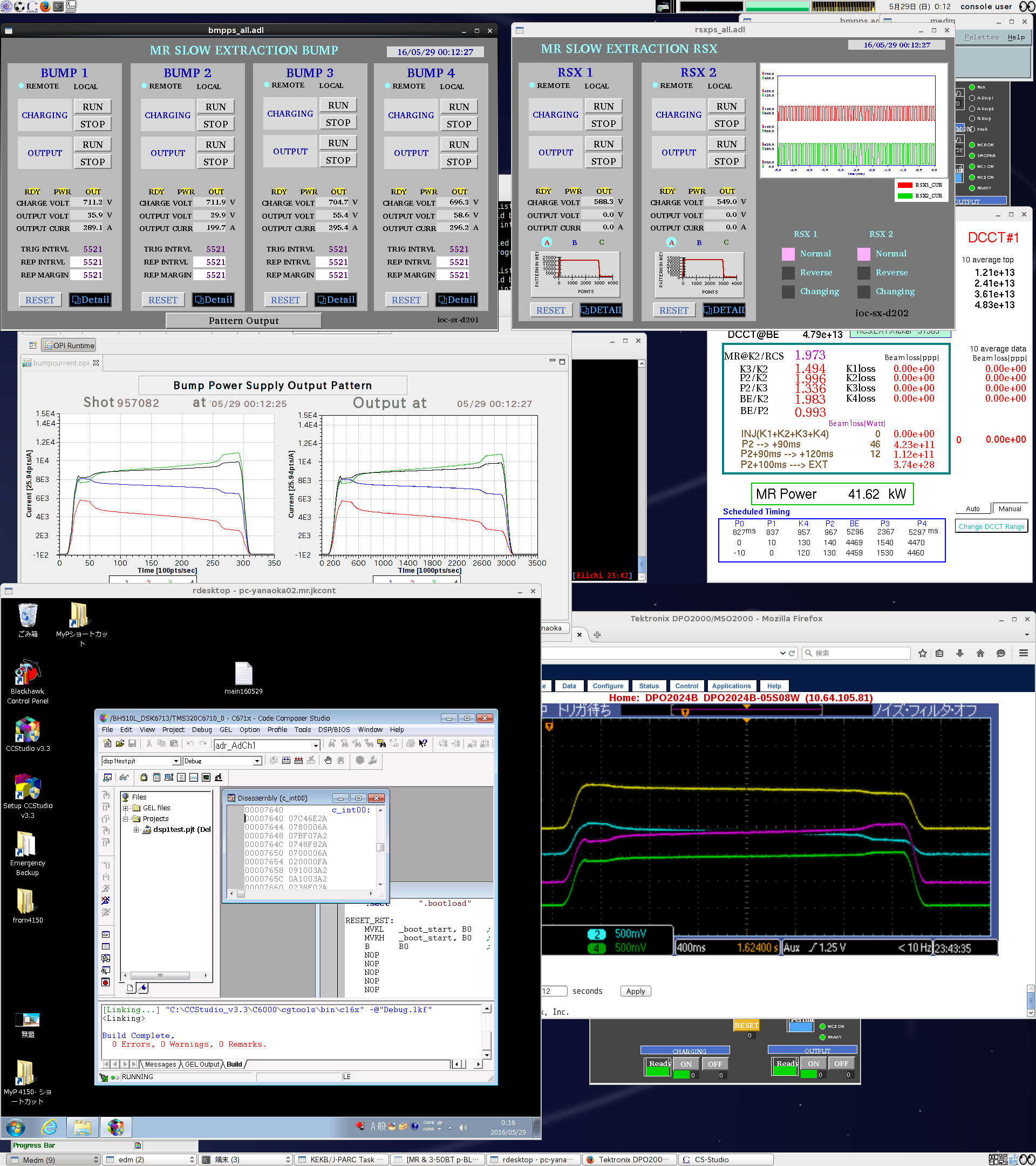 fixed  bump
real time dynamic bump
Transverse System (D1 strip line kicker)
suppress 
multipactering
0.01-200MHz
solenoid(+)
500W AMP
1kW
combiner
matched load
500W AMP
500W AMP
1kW
matched load
combiner
500W AMP
length 1.5m
Transverse RF System (D3 strip line kickers in series)
0.1-100MHz
Length 0.7m
matched load
3kW AMP
3kW AMP
matched load
DLC coating 
to suppress multipactering
solenoid(-)
solenoid(+)
Transverse RF setting example
D3 strip line kicker
47.47139057MHz
19steps
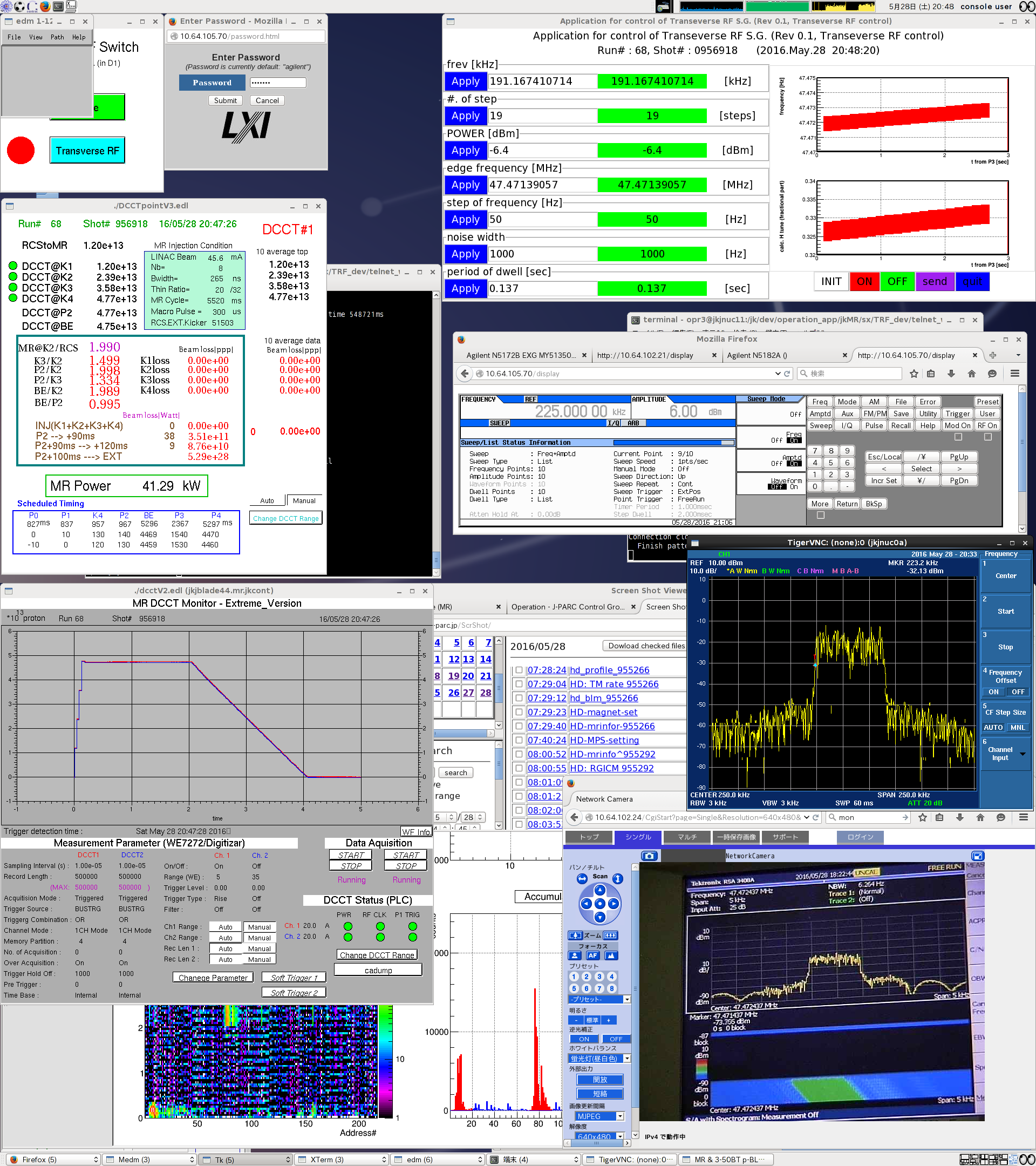 Noise width 1KHz
D1 strip line kicker
1KHz
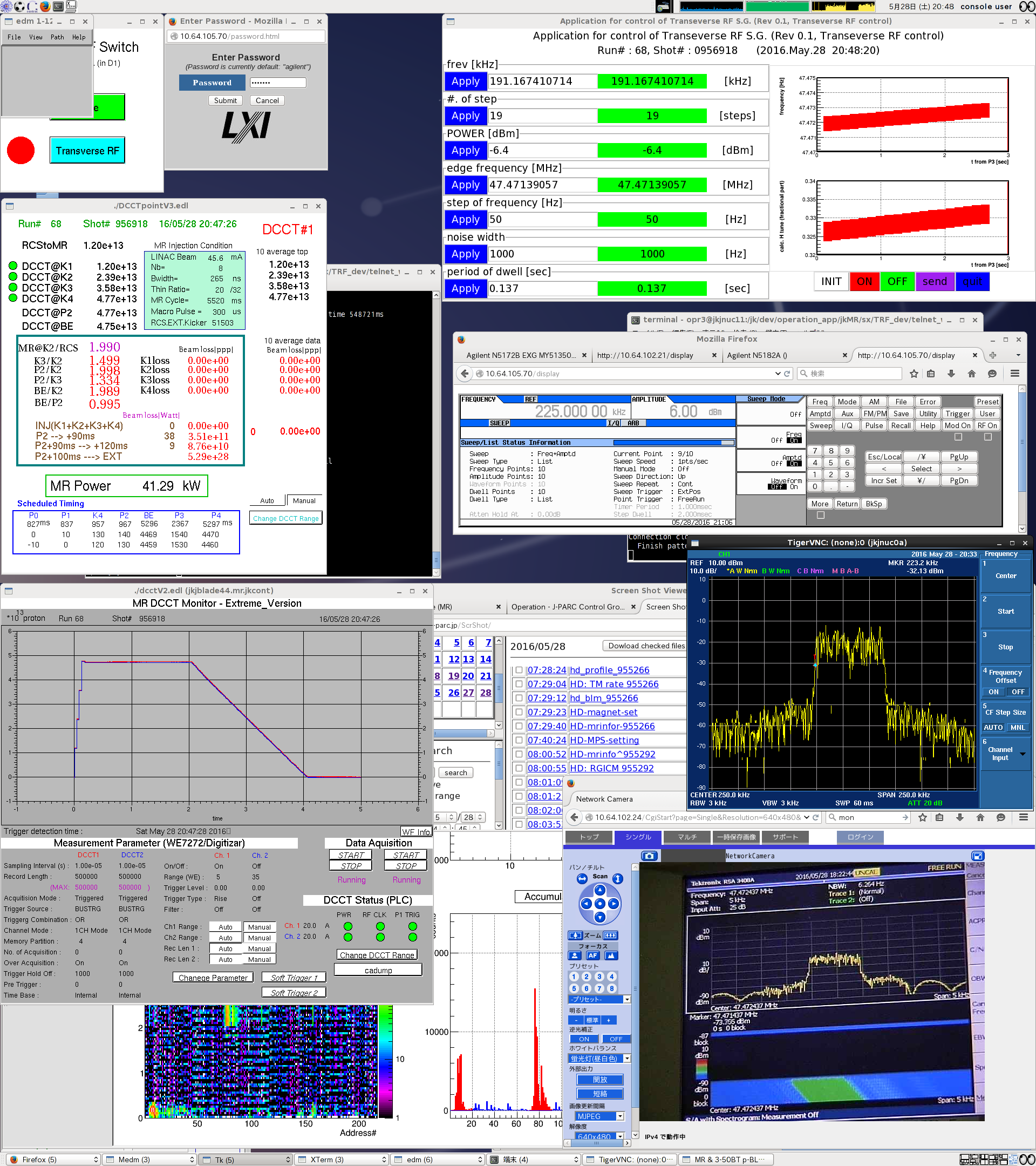 Mixing
noise width = 62.5 kHz
(/frev = 0.327)
252.5KHz
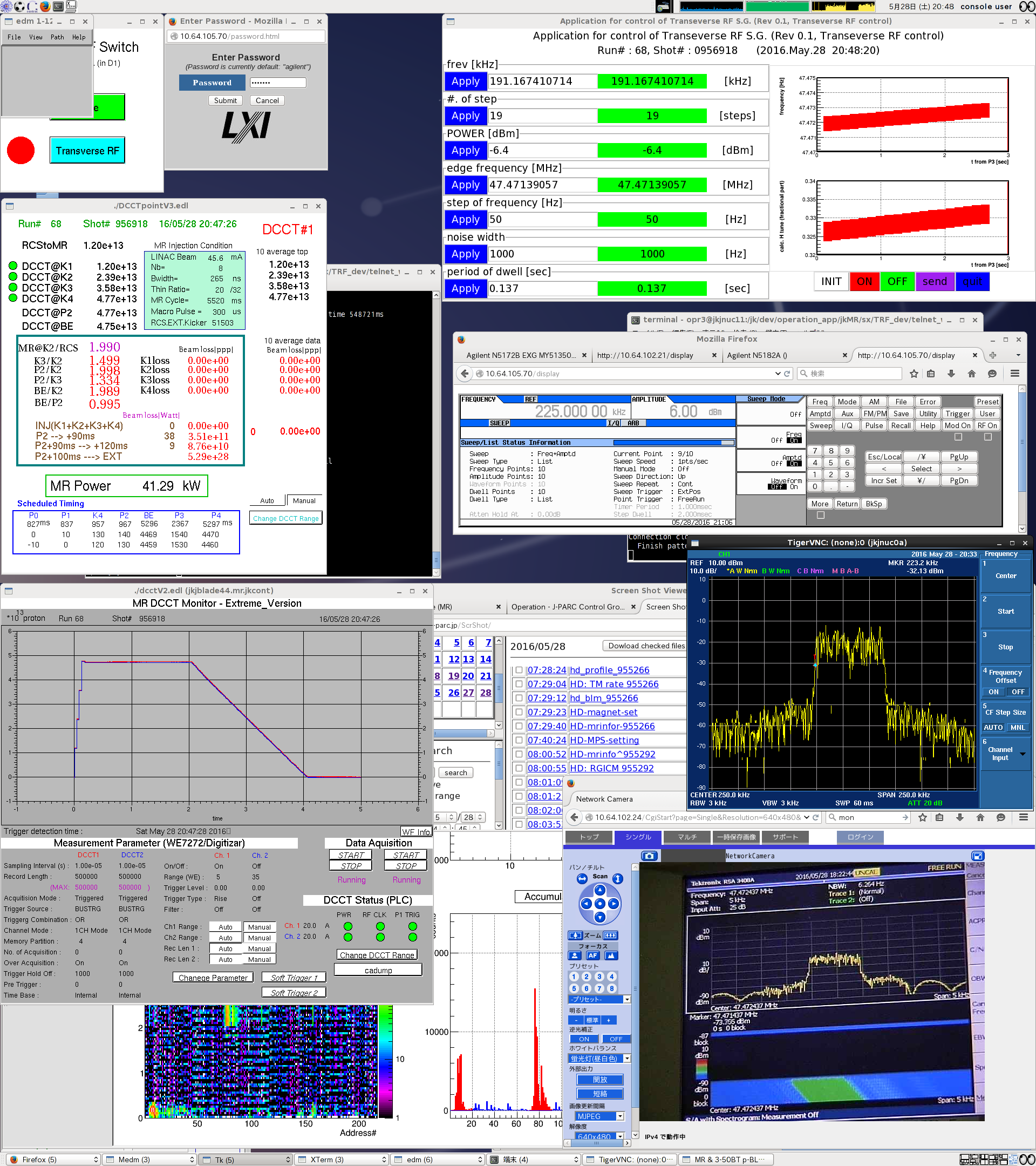 frev=0.191167307692307MHz
Present SX Abort System
Stop signal
QFN correction coil  ramping Power Supply
Resonant Sextupole P.S.
Stop signal
Stop signal
OR
Stop signal
From PLC
Acc.
  Fast   MPS
System
I set
Target
Spill DSP
EQ P.S.
SX BLM
Others
I mon
I set
Dynamic bump DSP
4 magnets currents are proportionally  decreased to zero.
SX Abort Example
SX Beam Study  BLM76 (ESS1) beam loss count increase
2015/11/25 12:07  run65 #109878
Present MR can not  abort beam at any timing
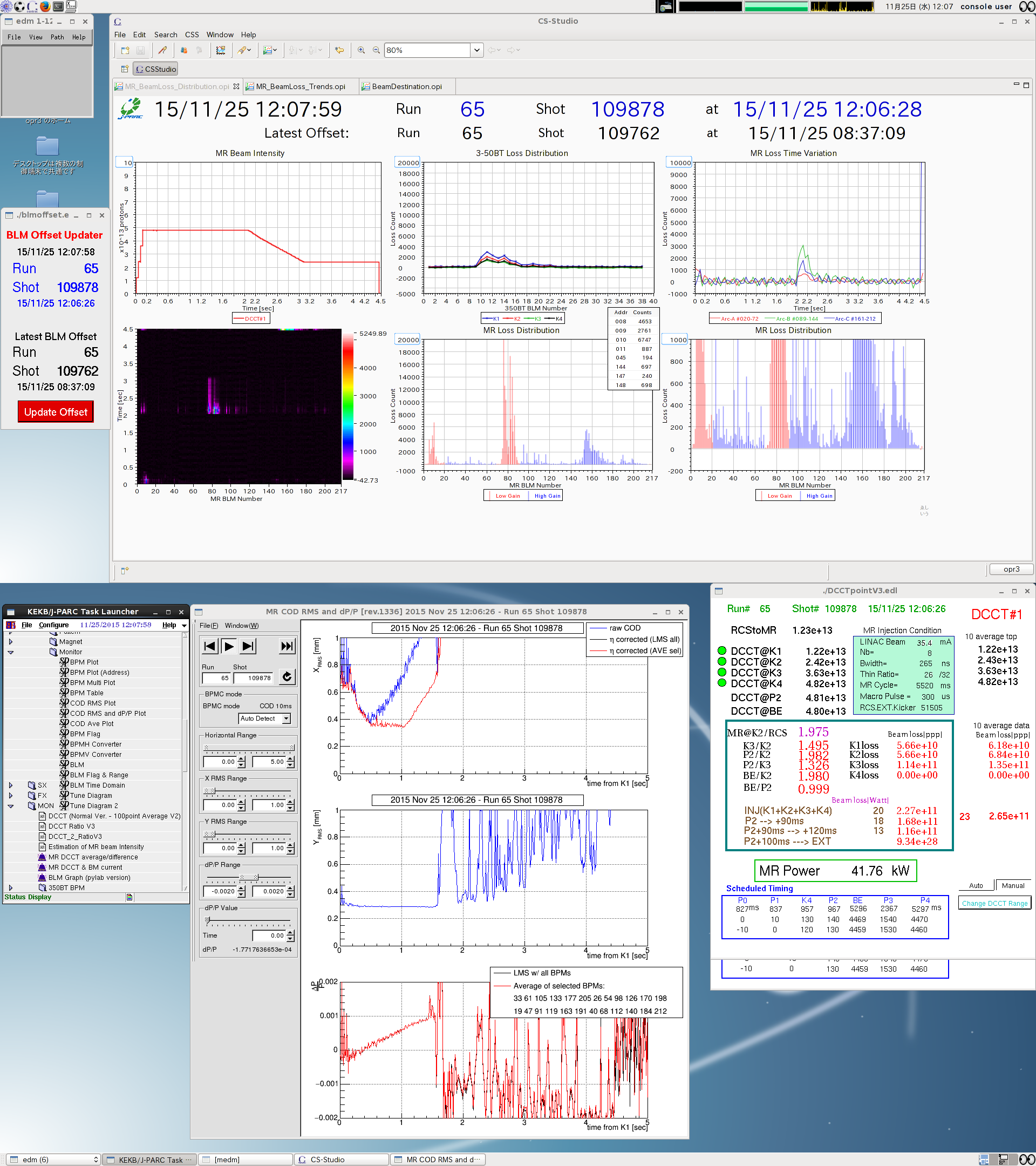 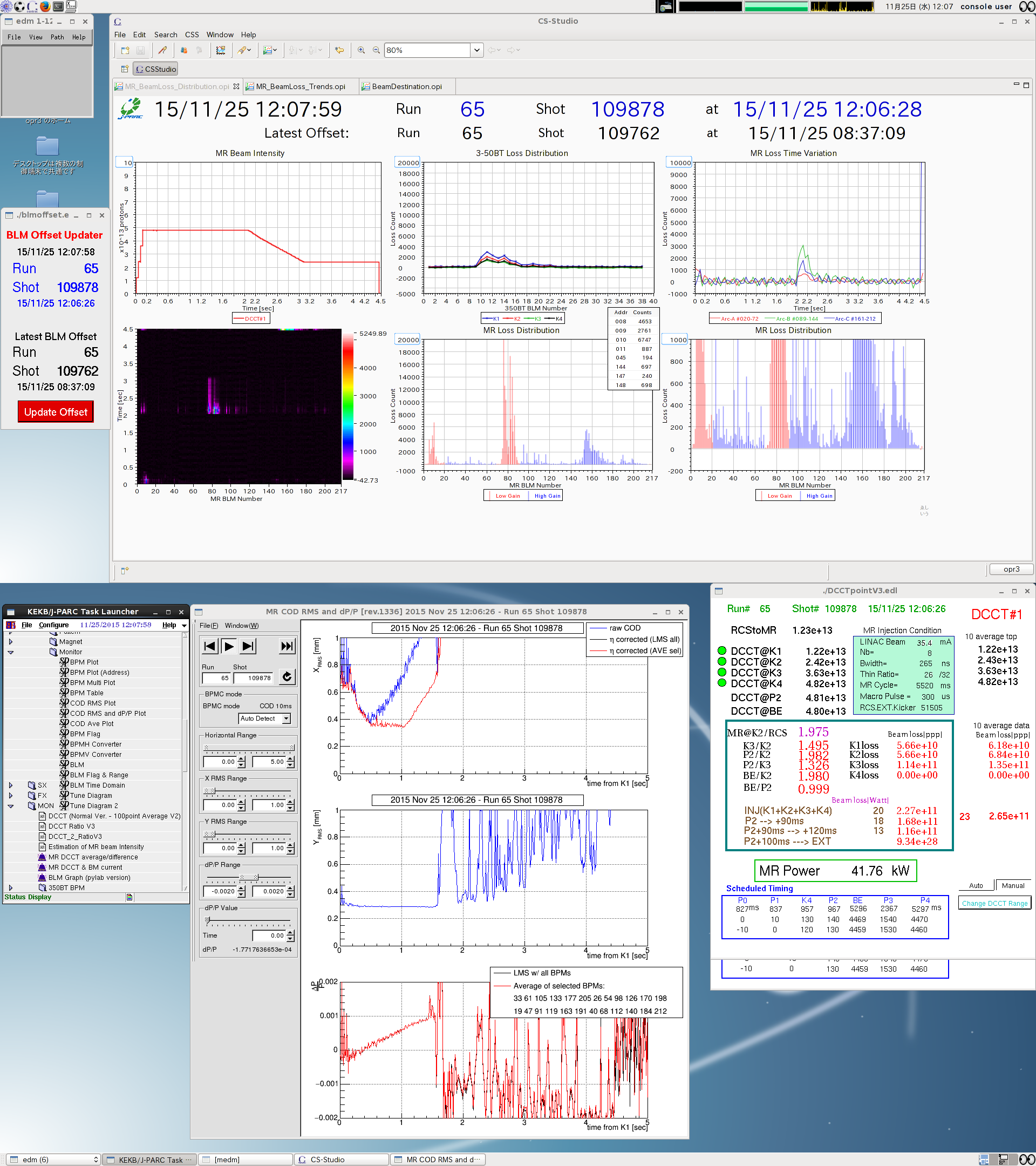 SX Abort
ESS beam loss
Slow Extraction
Fast Extraction
To dump
Very useful  to  protect the slow devices and targets  from a high intensity beam
Beam Intensity dependent phenomena
◎Beam Deceleration during debunch process 
      by RF cavity impedances 
      present cure -> beam loading compensation by RF feed forward 

◎beam loss at Injection period and beginning of acceleration
  	space charge tune shift or transverse  instability
       present cures ->  tune, chromaticity adjust and BxB F.B.

◎Instability during debunch process
	•vacuum pressure rise in the whole ring  
	•electron cloud 
	•beam loss in debunch and slow process
       present cures -> chromaticity, longitudinal dipole oscillation
(after 11/5 RF No5 Gap Open -> Short)
w/o dipole oscillation
w/  dipole oscillation
Global offset -19 deg
Global offset -19 -> +21 deg
Wall Current Monitor
38kW
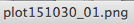 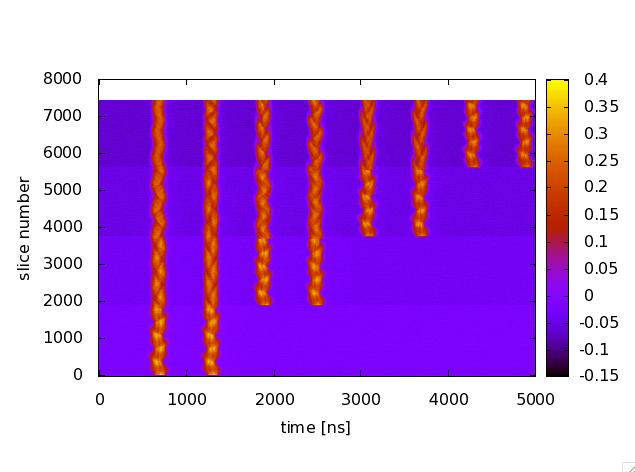 37.7kW
151106_14,15
38.7kW
151106_34,35
150ms
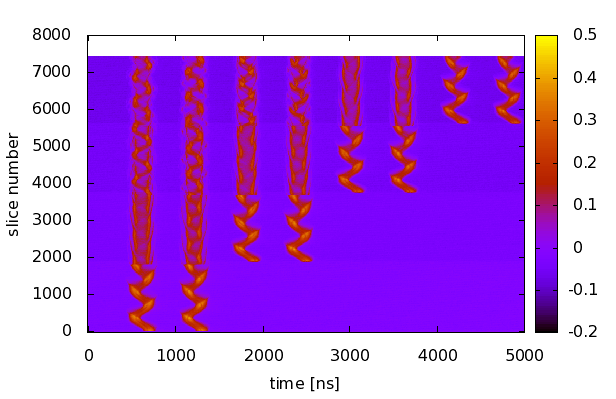 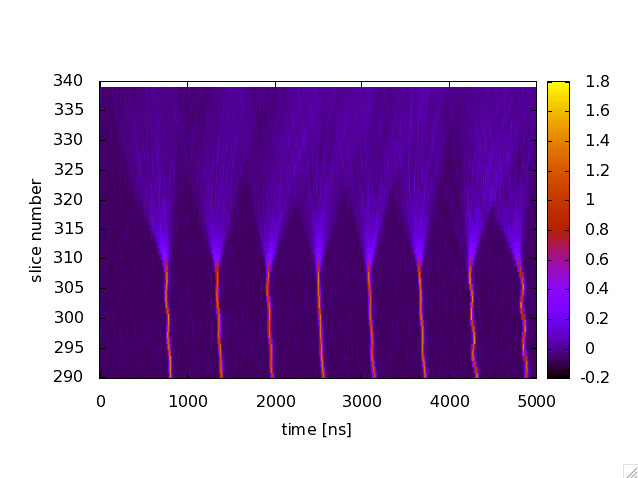 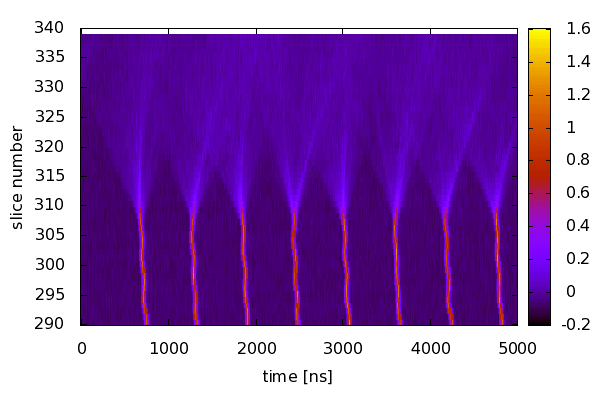 w/o dipole oscillation
w/  dipole oscillation
Global offset -19 deg
#136953
Global offset +21 deg
#137110
37.7kW
38.6kW
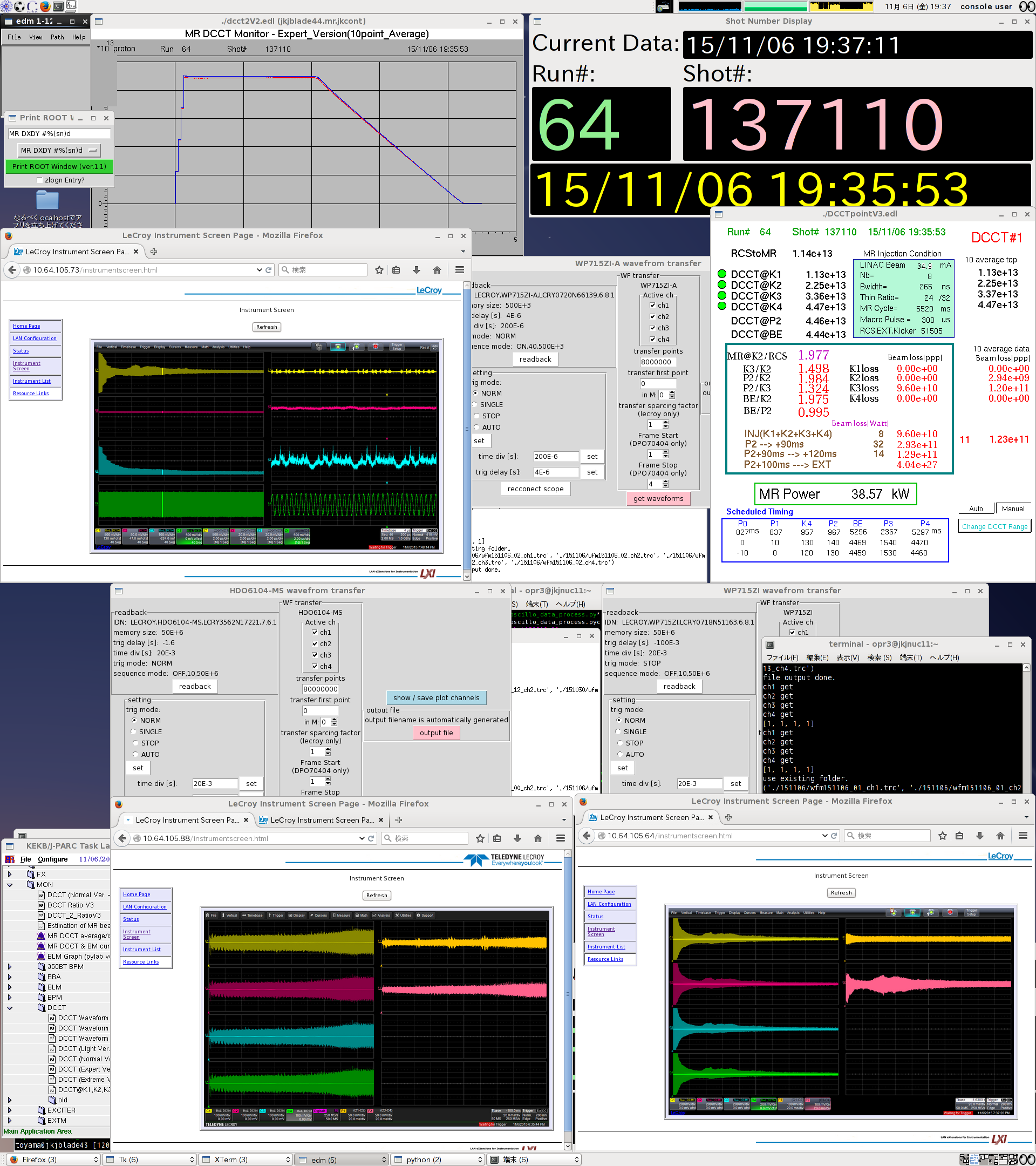 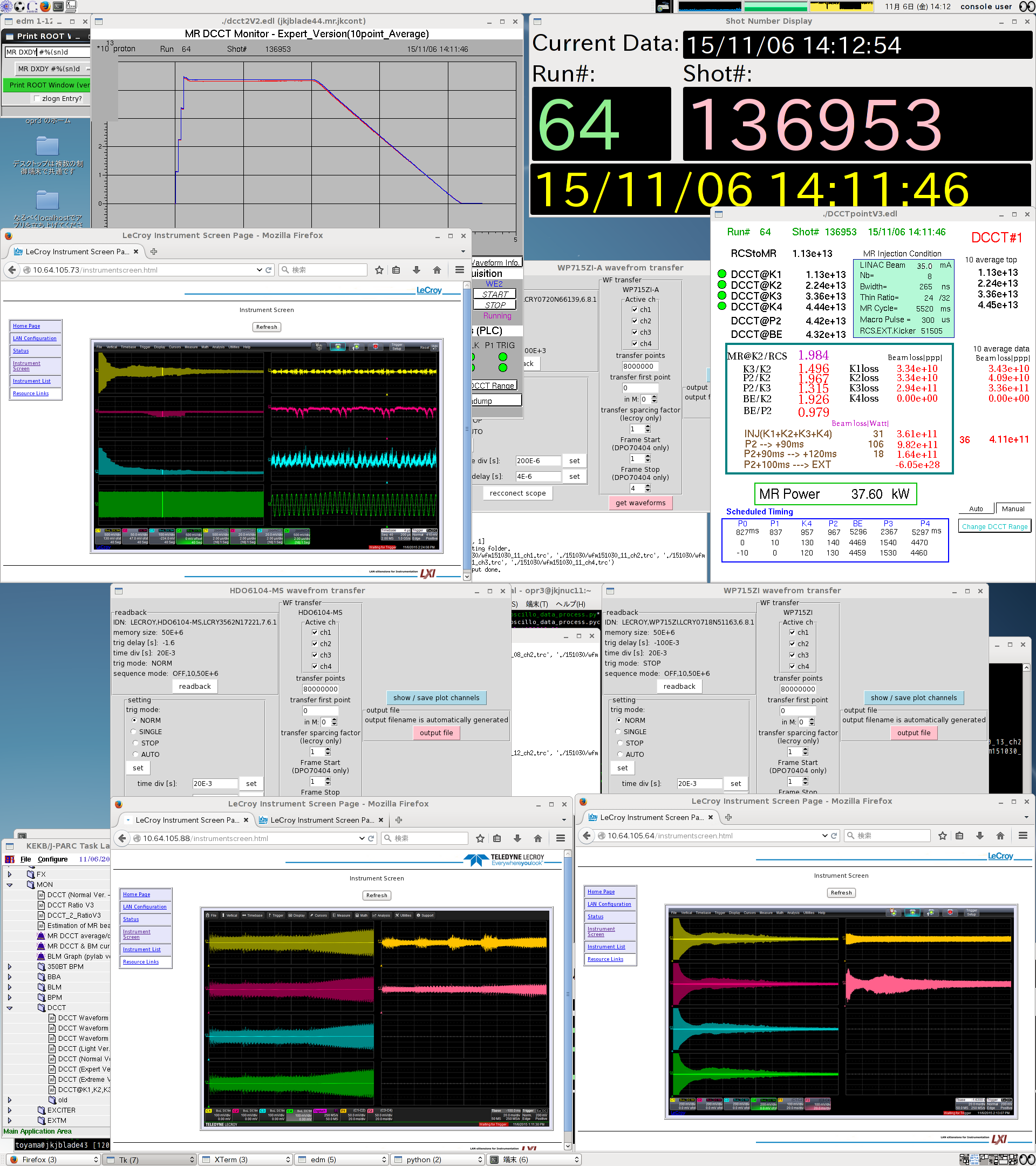 Electron cloud monitor ↓
Electron cloud monitor ↓
Electron cloud has been suppressed by the dipole oscillation
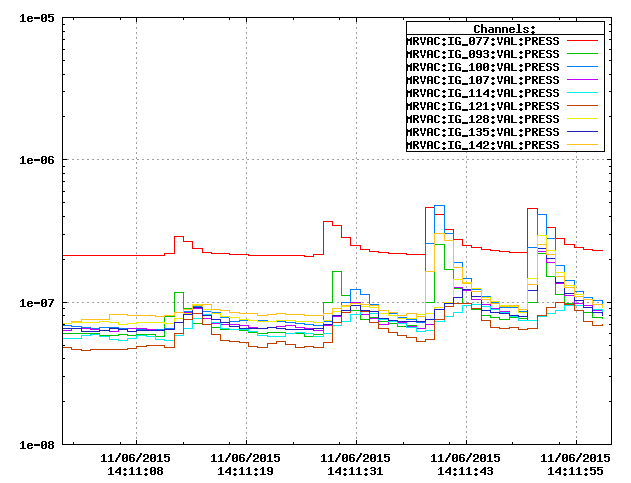 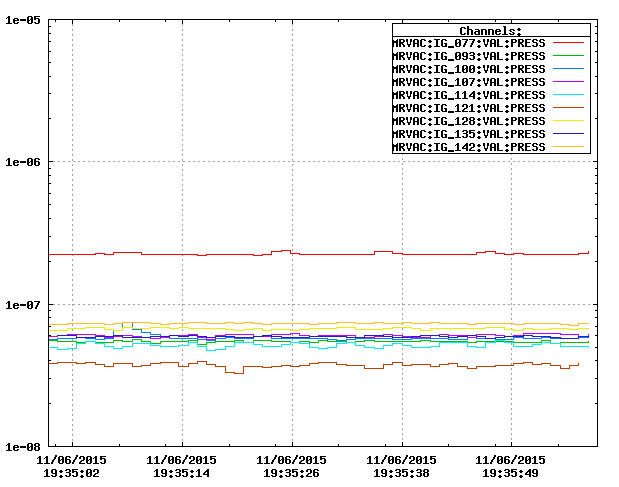 Vacuum pressure rise has been suppressed by the dipole oscillation
w/o dipole oscillation
w/  dipole oscillation
Global offset +21 deg
#137009  38.7kW
Eff. 99.4%
Global offset -19 deg
#136968  37.7kW
Eff. 99.1%
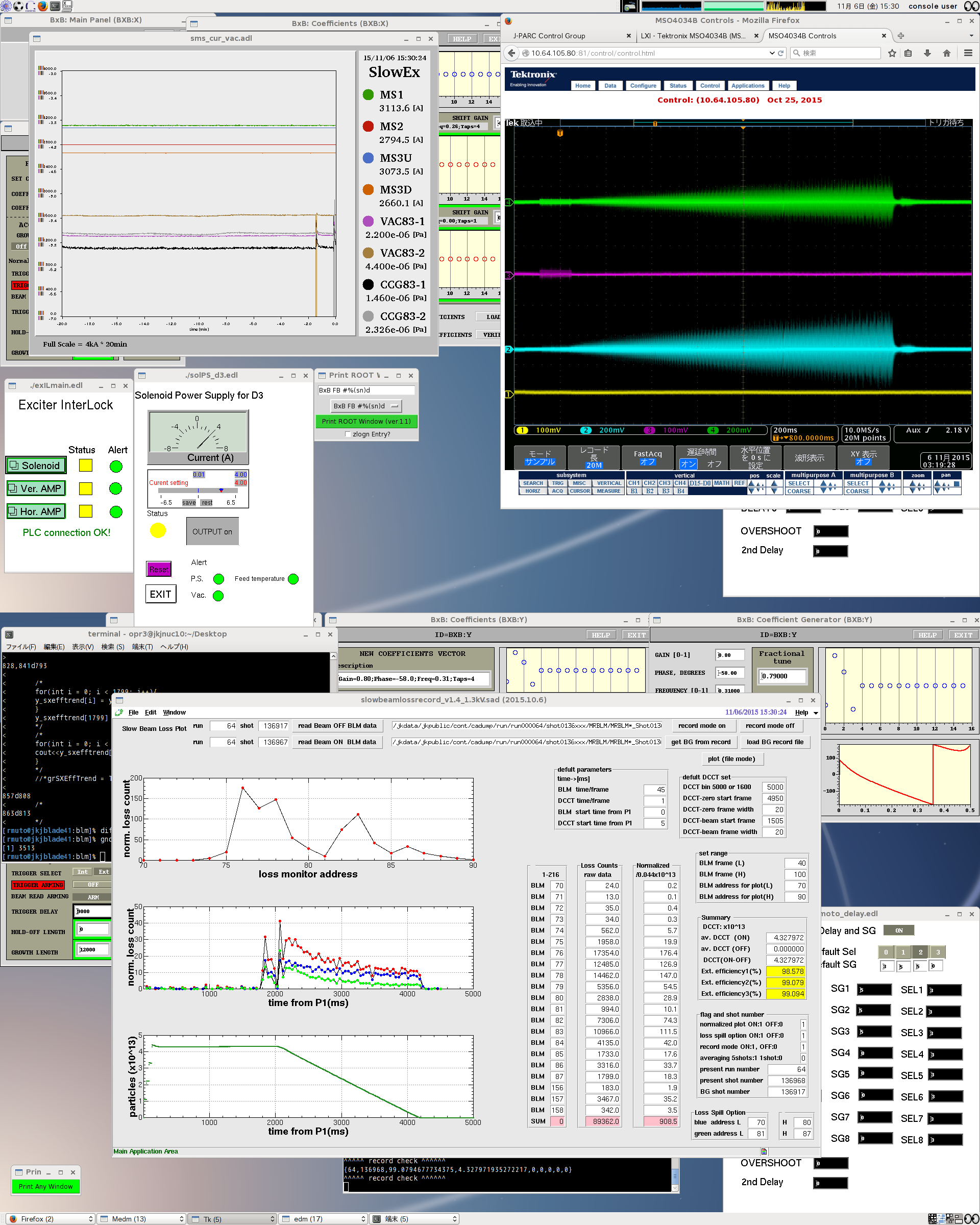 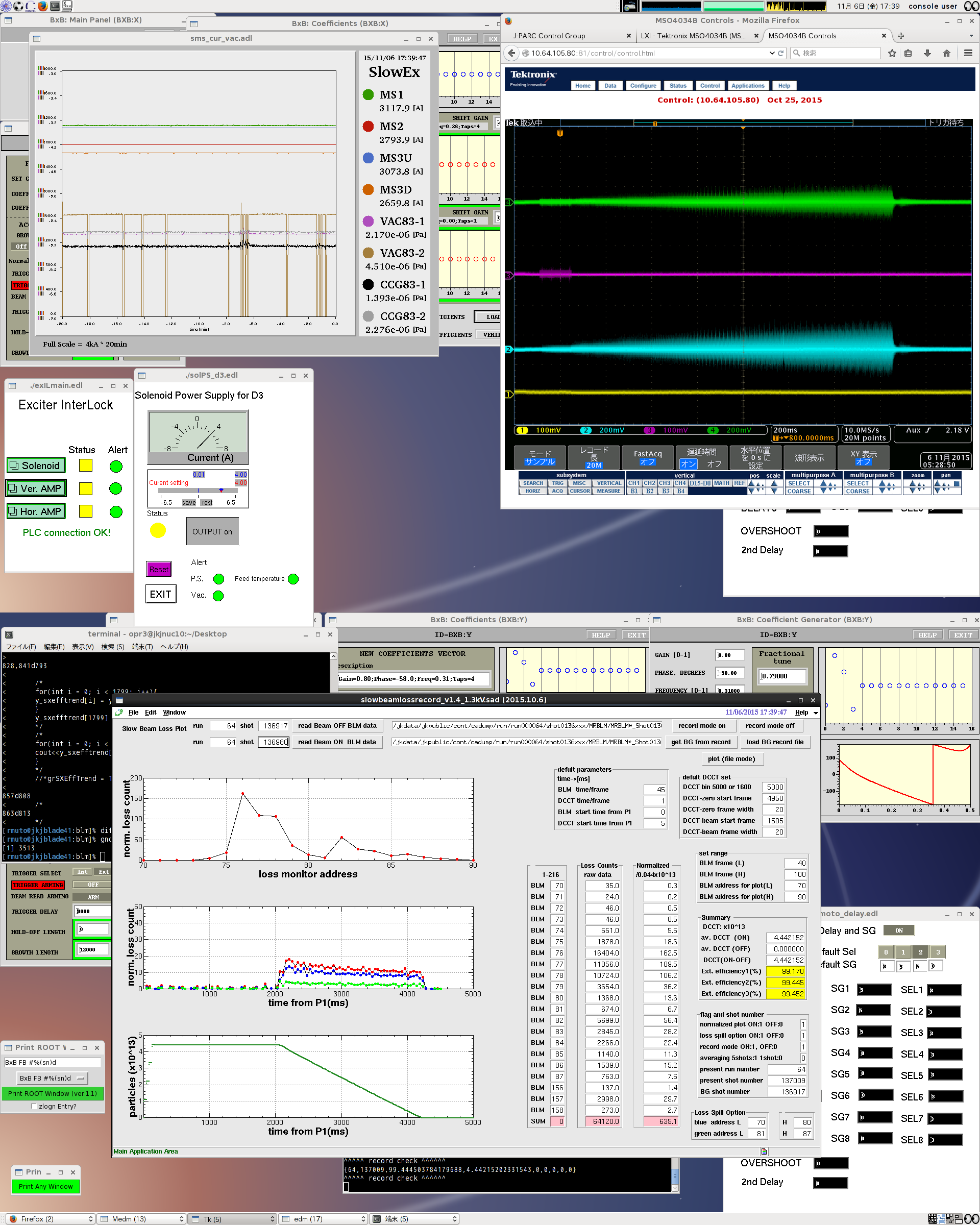 (after No5 cavity gap short)
(after No5 cavity gap short)
Instability occurred during debunch process
Instability suppressed by dipole oscillation
debunch ->  Slow
(Qx’,Qy’) = (-6.0,-7.1) -> (-0.67,-2.4)
debunch ->  Slow
(Qx’,Qy’) = (-5.0,-7.1) -> (-0.67,-2.4)
41.6kW User Operation Performances
Upper limit determined from target heat capacity
•dipole oscillation
•Dynamic bump
•ESS1（rotation）,ESS2(parallel、rotation) position tuning
•SMS1(parallel）　position tuning
#110023 (RUN65)
	Efficiency   99.52%
	Duty              42%
	Spill length　2.1s
Beam loss distribution at slow region
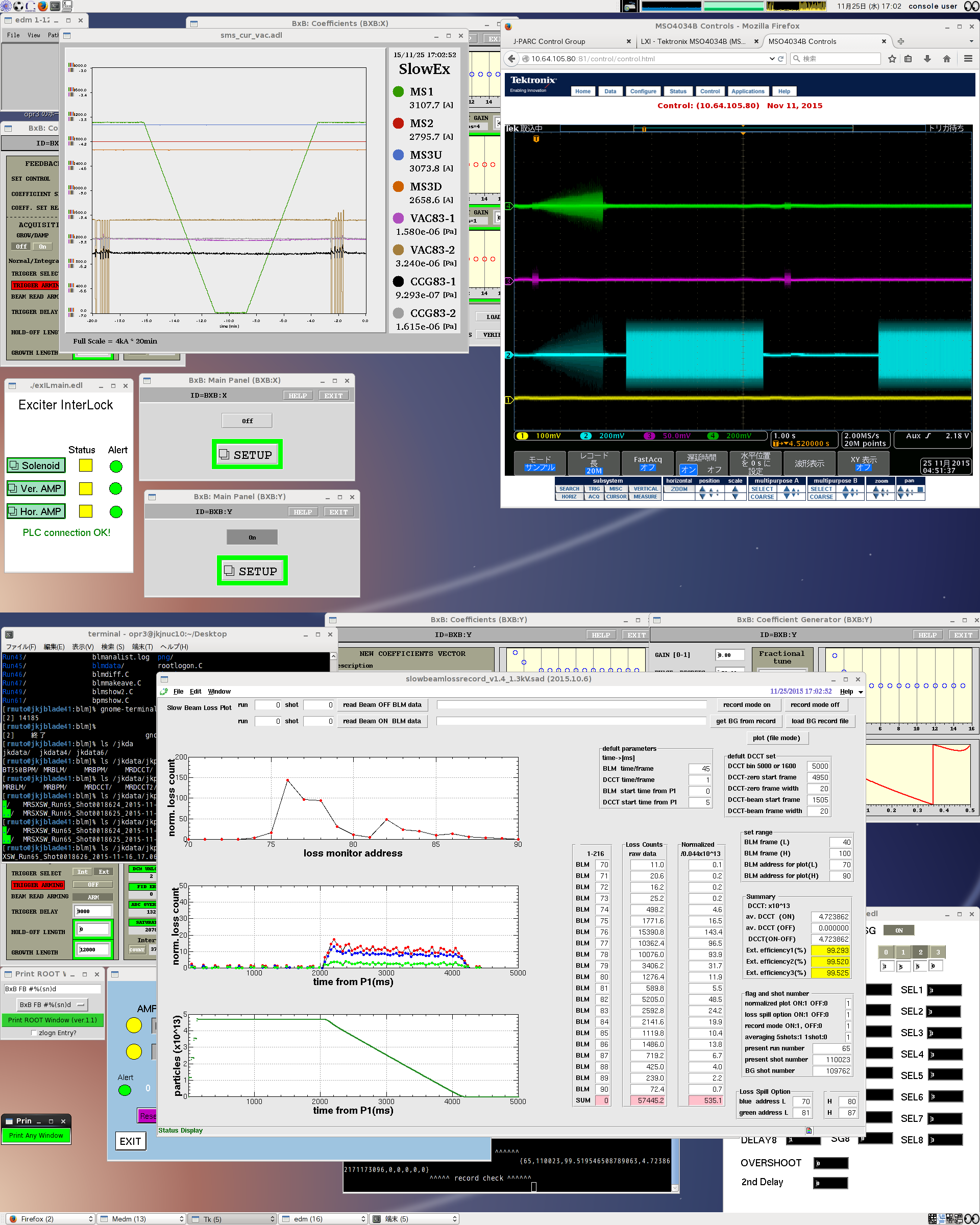 Beam loss distribution In the whole Ring
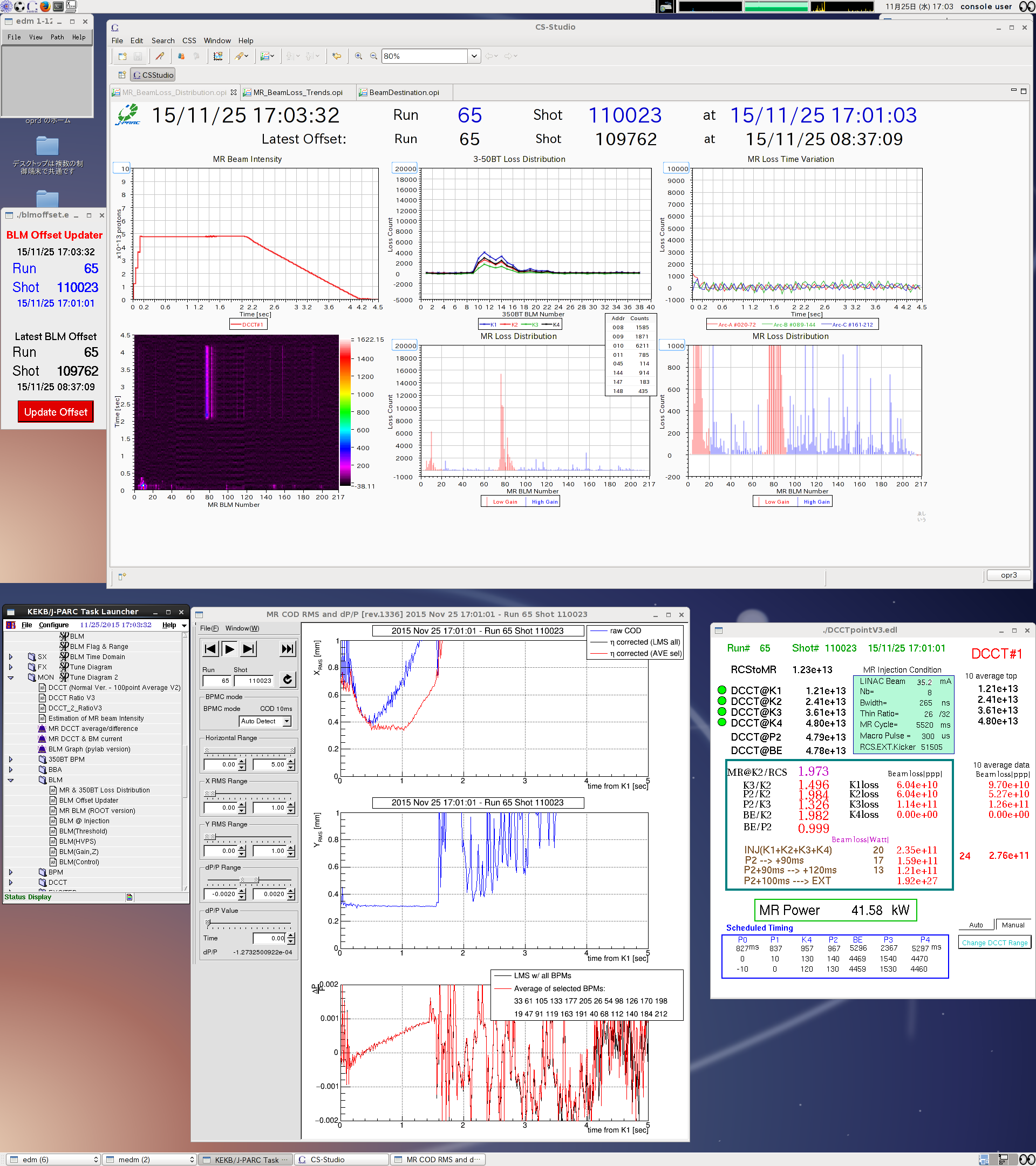 Beam loss Intensity during extraction
ESS-SMS region
Red signal x8
DCCT
Collimator
(Before  Linear Acc)
5.52 cycle   2.93s flat top
41.6kW User Operation Performances
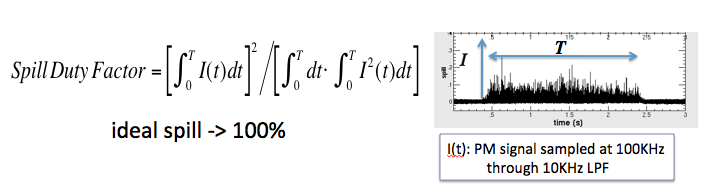 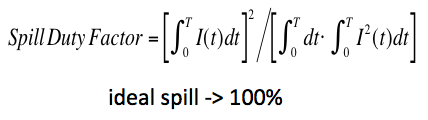 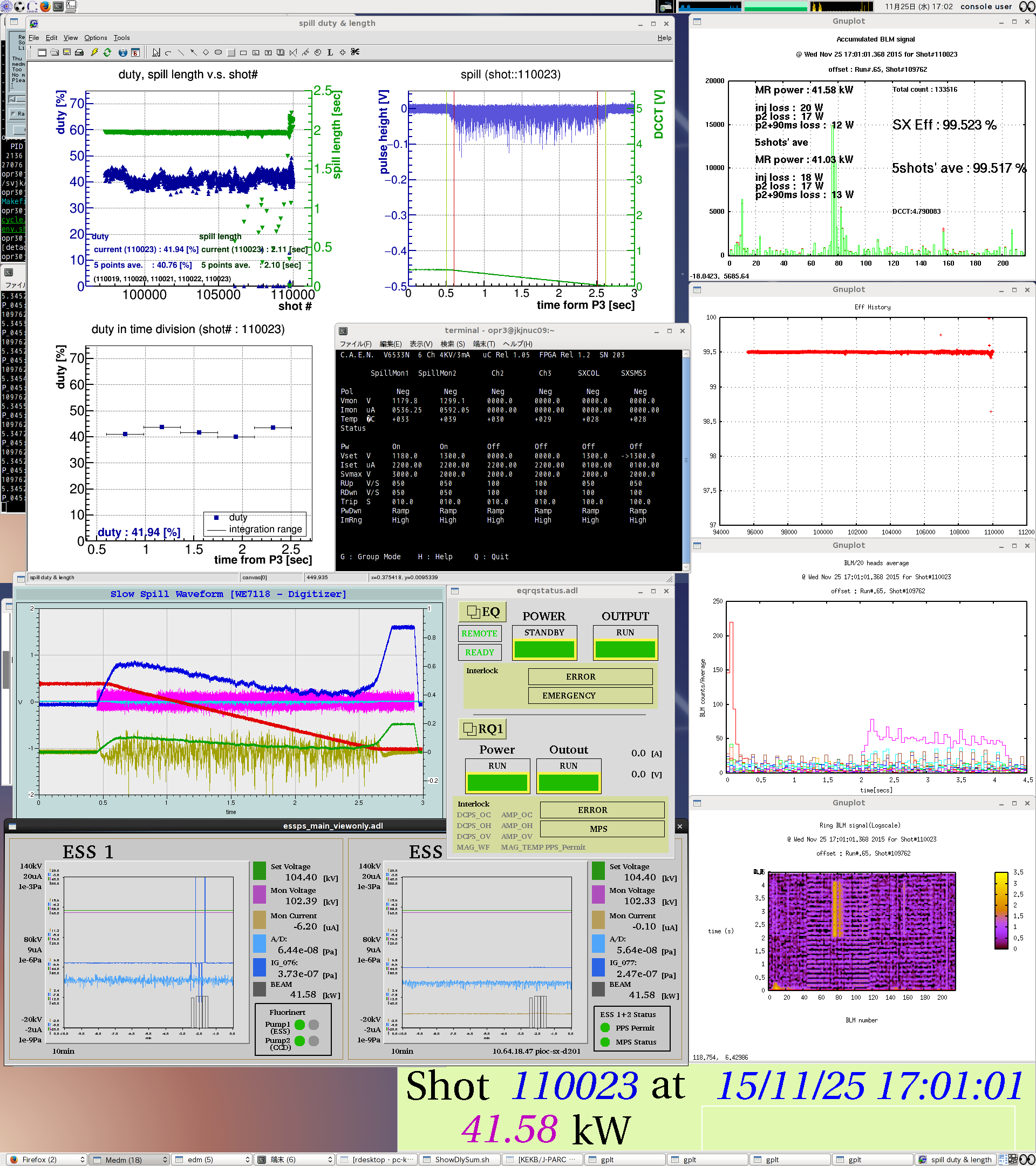 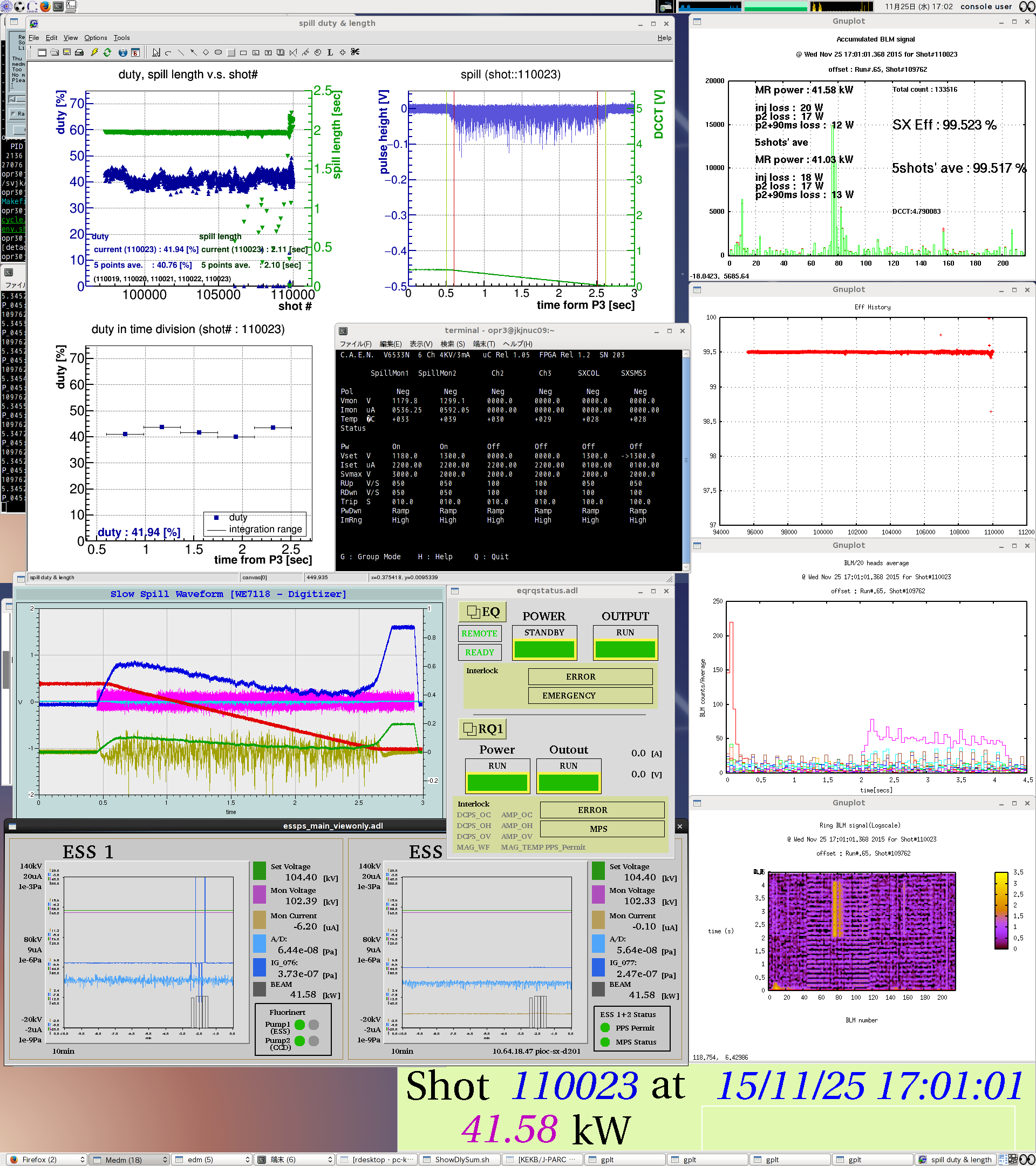 Av. Duty   42%
Beam Spill
Duty Factor in a Spill
Spill length　2.1s
Large tune ripple  produced
by BM and Q current ripple
New Result  5/29   Study  Duty 58%
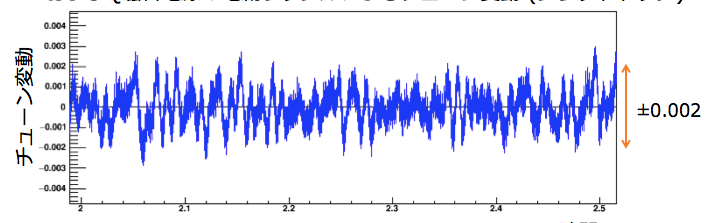 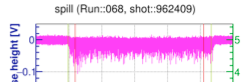 Extraction Efficiency Trend
41.6kW (4.8x1013ppp)
RUN65
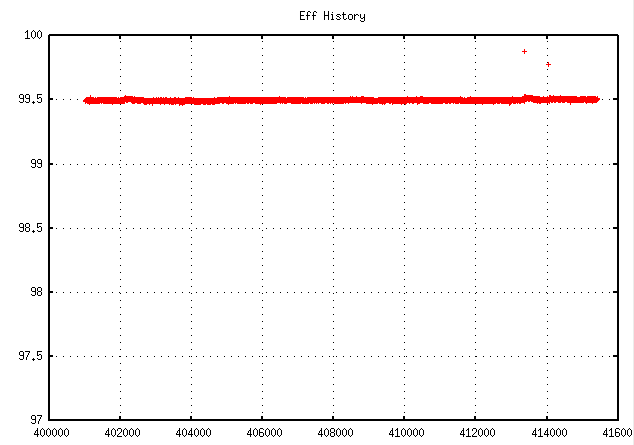 24.5hours
Position and width  trends of beam delivered at target
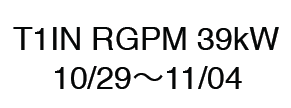 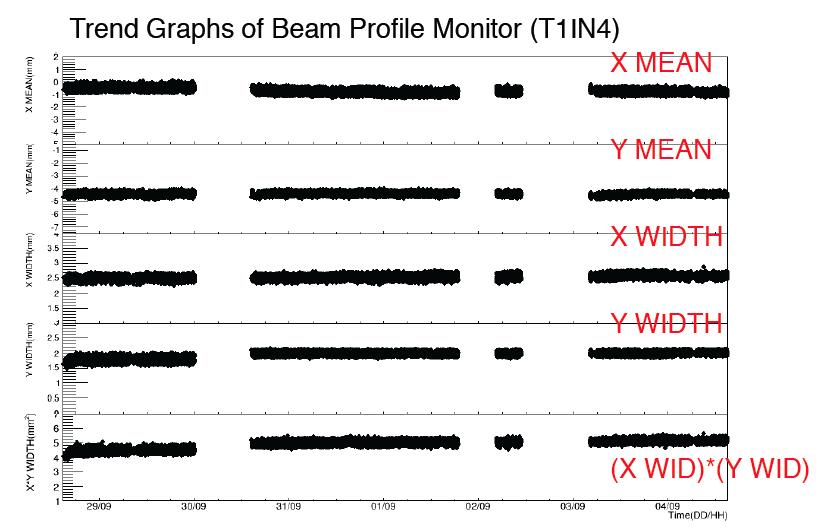 Thanks for Hadron Group
Trends of  Beam Power and  its Integration After Recovery
41.6 kW
24 kW
@resumption
1kWday=1.81x10^16 p
Alanine dosemeter
Total absorption dose so far  (2900kWdays) 
ESS1 feedthrough port   28kGy 
ESS2 feedthrough port   3.6kGy
Residual Radioactivity
12/18 4hours on contact,  30cm
12/25               on contact,  30cm
01/20               on contact,  30cm
03/09               on contact,  30cm
The 42kW SX beam stopped 12/18 9:00
Unit: mSv/h
ESS2 U
  -  ,  -
 1.4, 0.46
  -  ,   -
 1.8 , 0.2
ESS1 U
  -  ,  -
 2.0,  0.3
  -  ,   -
  - ,    -
ESS1 D
  -  ,  -
 7.0,  0.6
  -  ,   -
 1.8 , 0.2
SXCol D
 5.0 ,  0.5
 1.7,  0.25
  -  ,   -
  -  ,   -
SMS1 U
 3.0 , 0.5
 1.1 , 0.2
  -  ,   -
  -  ,   -
SMS1 D
  - ,   -
 1.0 ,0.25
  -  ,   -
  -  ,   -
SMS2 U
  - ,  -
 0.3 ,0.05
  -  ,   -
  -  ,   -
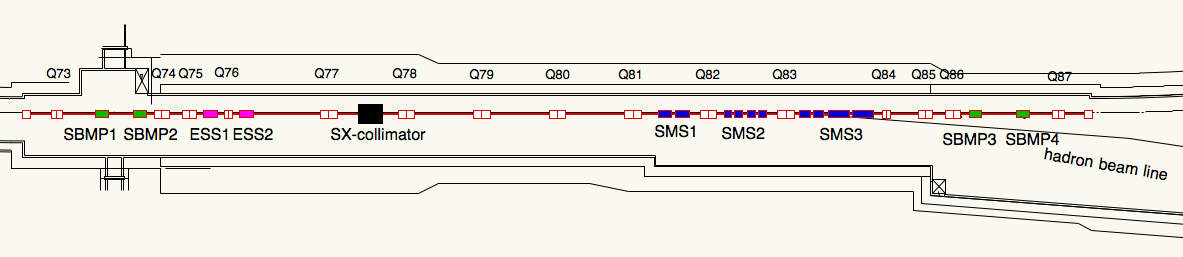 Q077 U
  -  ,  -
 1.0,  0.3
  -  ,   -
  -  ,   -
aisle
 0.27
 0.08
 0.05
0.018
SMS31 U
  - ,  -
 3.6 , 0.4
  -  ,   -
  -  ,   -
Q076 U
>10 , 1.8
 4.0 , 0.8
  -  ,   -
  -  ,   -
Q078 U
  -  ,  -
 1.0,  0.25
  -  ,   -
  -  ,   -
aisle
 0.12
 0.01
0.015
0.009
Q082 U
  -  ,  -
 2.0,  0.25
  -  ,   -
  -  ,   -
SMS33 U
  - ,  -
0.85 , 0.1
  -  ,   -
  -  ,   -
Plans for a higher beam power
•intra-bunch F.B.  	--- the instability at the beginning of the acceleration 
  •(dipole oscillation and) 2nd harmonic cavities
     RF bucket is miss matched  -> reduces peak current  　　　
  •longitudinal VHF cavity (2018)
　large dp/p and lower peak current
  
   •Repetition rate will go up for a higher beam power 
     Power supply for BM and QM will be replaced for Nu operation (2018)
	　5.52 s -> 3.93s  (2.63 s flat top)  
         Beam power gain x 1.4   under discussion
Development of titanium ESS
◎ titamium chamber、yoke、endplates
     to reduce residual radioactivity
◎Feedthrough
  •titanium ring and flange
  •electric field gradient
  •fluorinert circulation
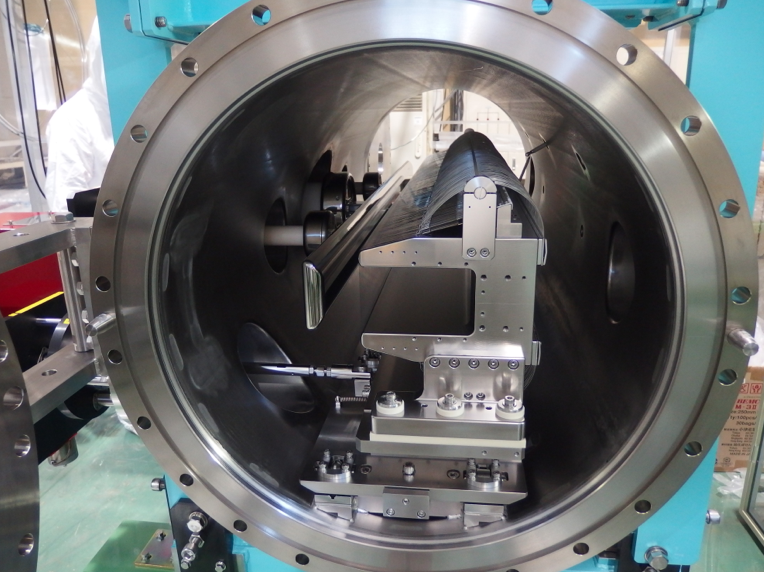 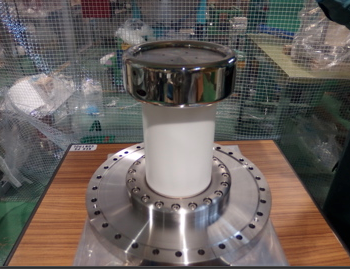 ◎Planned RF contact
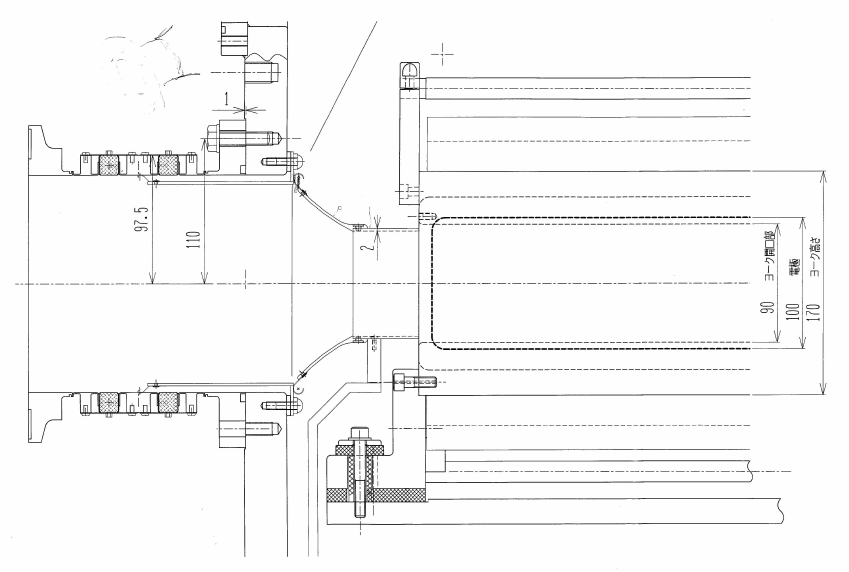 140 kV achieved (operating voltage 104.4kV)
Future ESS
○ scatterer 
○ low-Z septum material
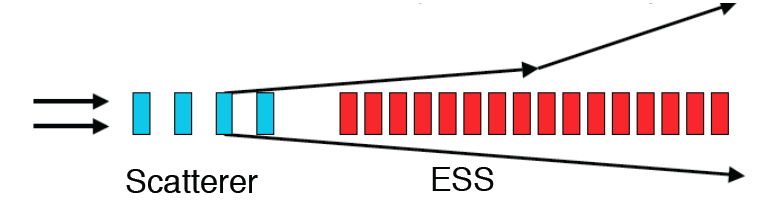 CNT 
φ125mm  (three φ50mm)
φ80-90mm
Carbon wire  ESS R&D
High voltage test will be planed after finishing titanium ESS job
φ120-150mm  (φ7mm fibers are twisted)
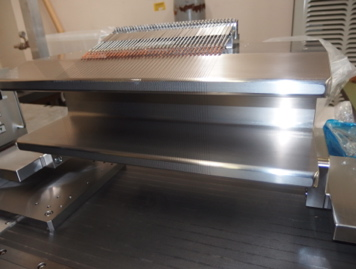 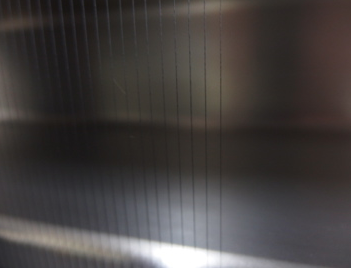 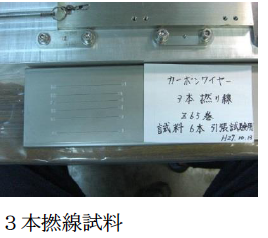 COMET
(COherent Muon to Electron Transition)
Phase-II
Beam power       3.2kW
Sensitivity            <10-14
Beam cond.        2018〜
DAQ			    100days
Phase-I
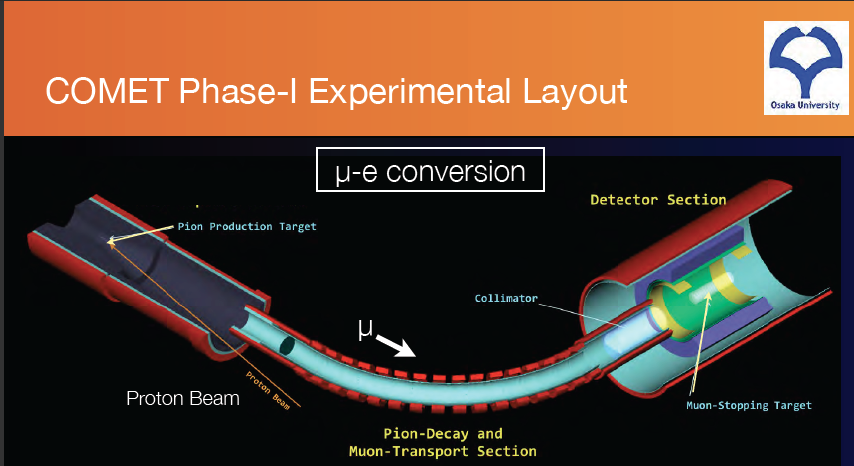 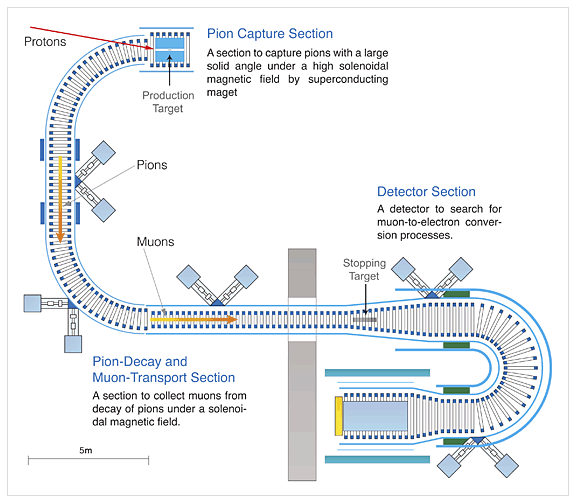 Beam power       56kW
Sensitivity            <10-16
Beam cond.        2022〜
DAQ			    1 year
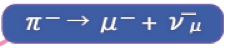 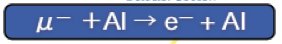 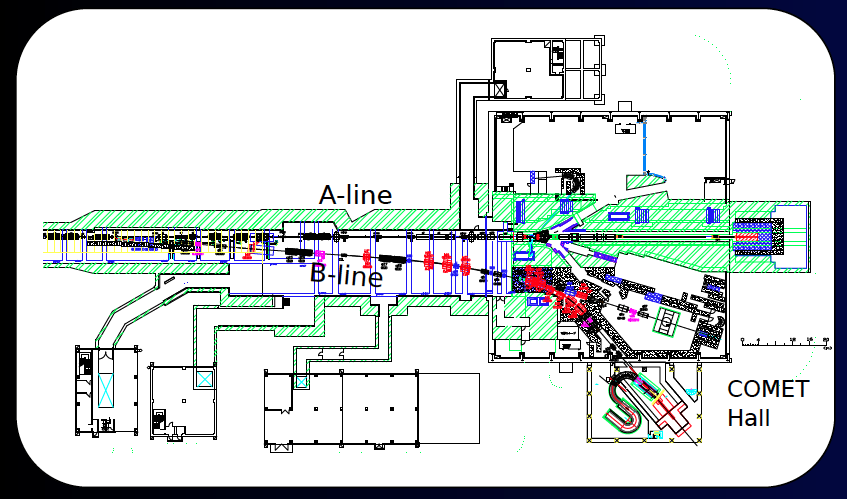 COMET beam line and building
has been constructed.
8GeV Acceleration Study for COMET (w/o Slow)
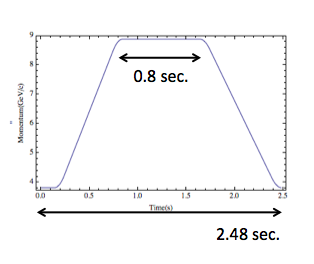 8 GeV Acc. and Fast extraction
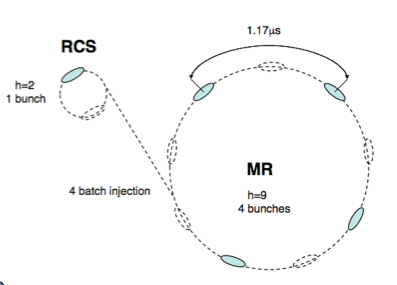 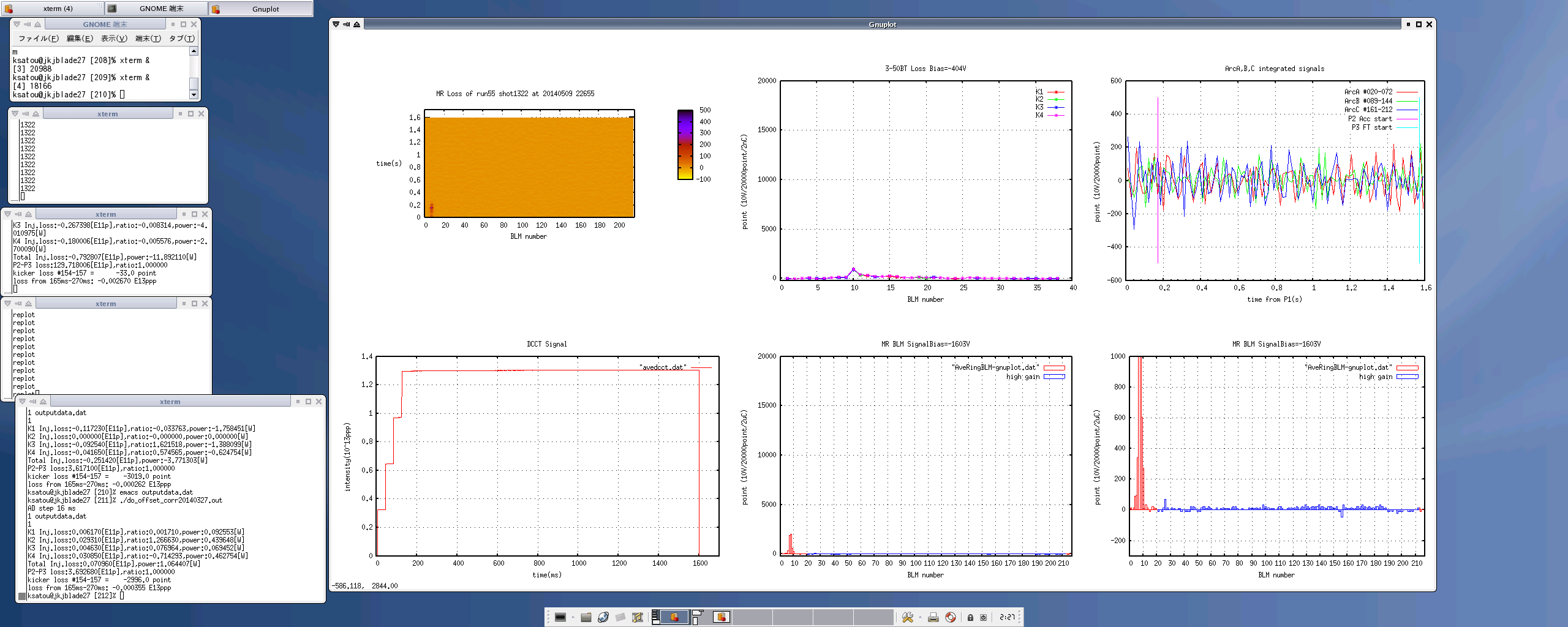 Measure profiles at the end of flat top
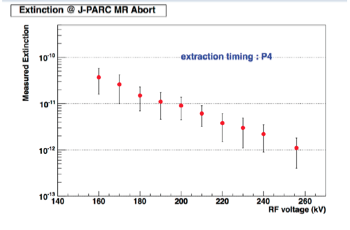 Measured extinction v.s.  RF voltage
H-rms-e 0.62p
V-rms-e 0.68p
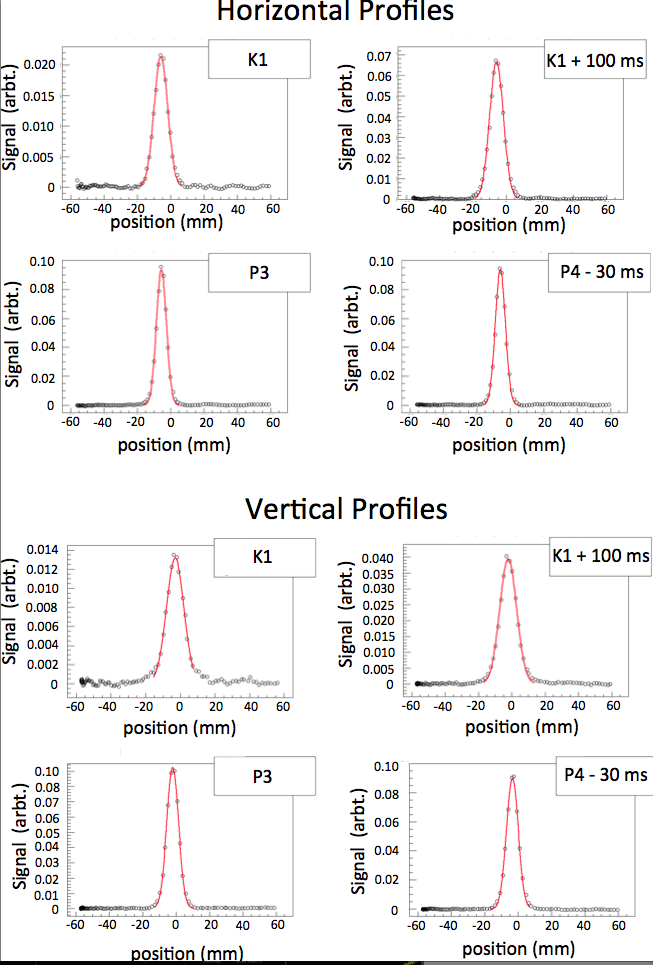 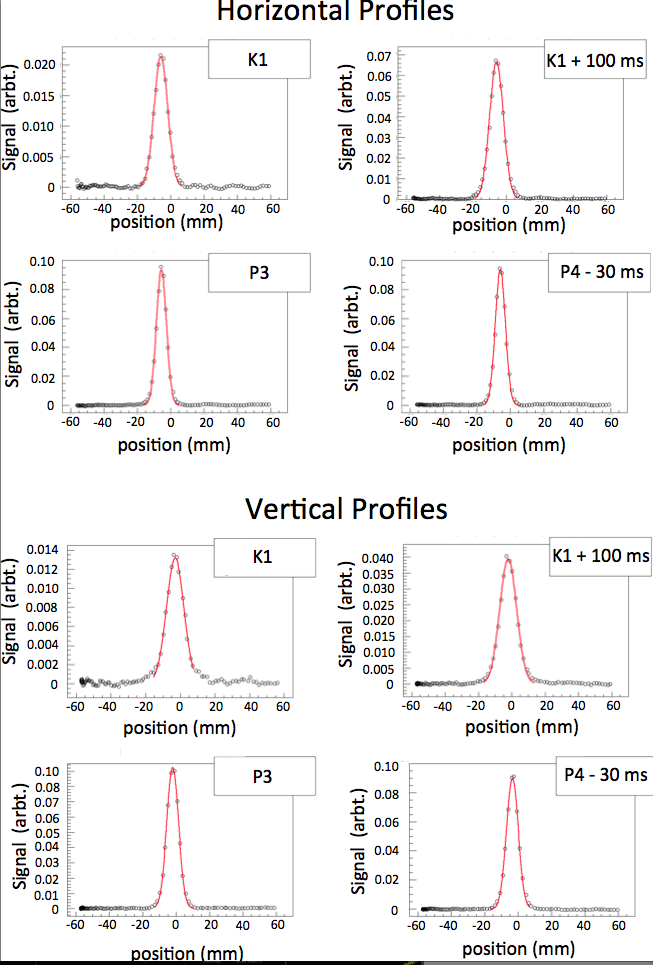 8GeV Slow Extraction Test and Extinction Measurement will be planned
Collaboration with TRIUMF  A.Konaka
KEK  Low Temp. Center T. Ogitsu G
SX-Stretcher Design Study
Neutrino RUN and  SX RUN compete for beam time 
A SX stretcher has  a great advantage.
During slow extraction (2-3s), beam can be delivered to Neutrino.  

Base line design
Hybrid: SC-quadrupole  magnets
        and combined function transmission line  superferric magnets
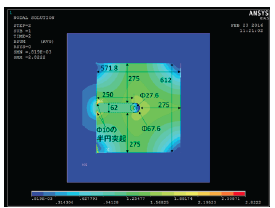 Hybrid lattice ring (One arc module)
MR (One arc module)
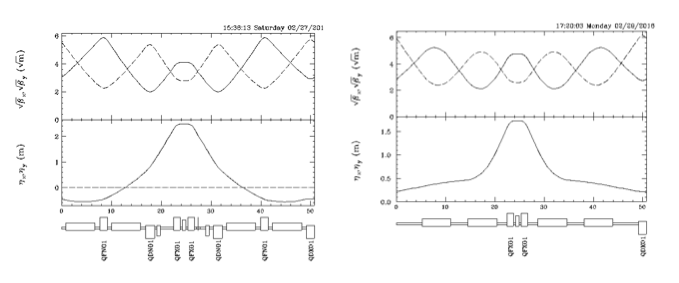 C=  1567.5m
(Qx,Qy)=(22.295,20.75)
Transition γ  31.6i
C= 1567.5m
(Qx,Qy)=(22.295,20.75)
Transition γ  21.7